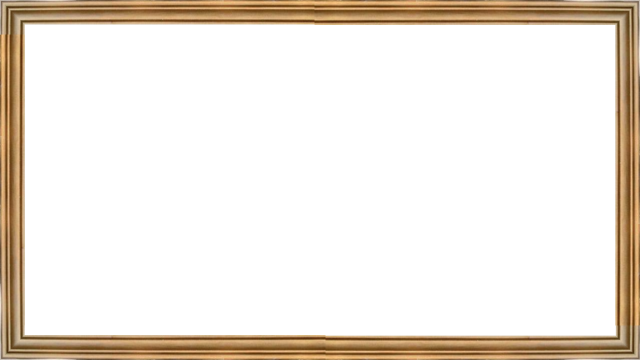 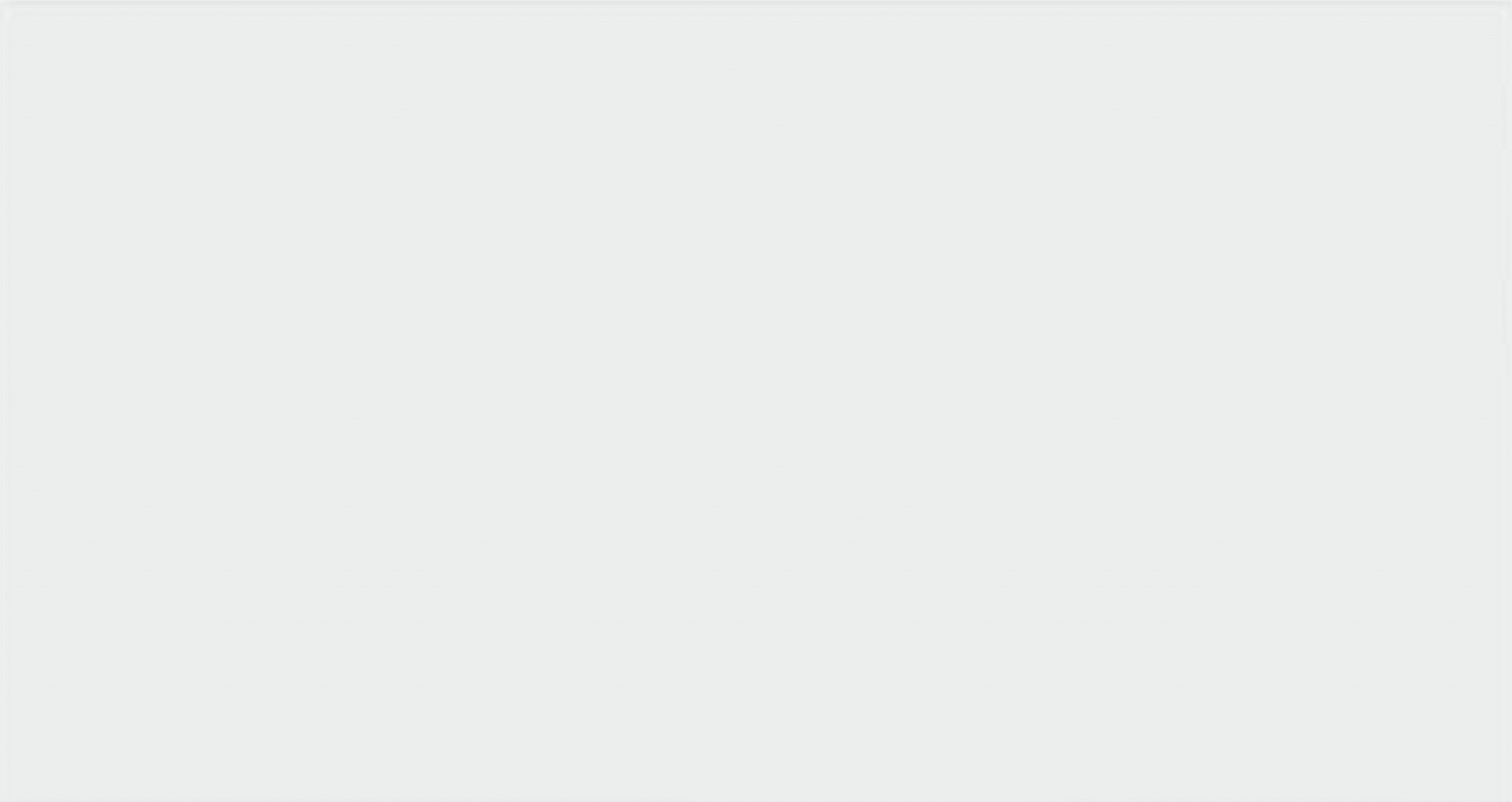 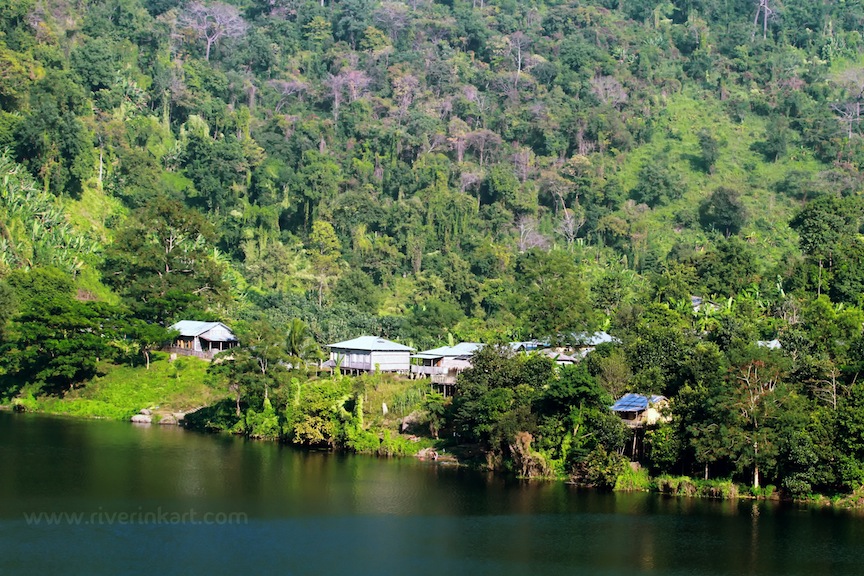 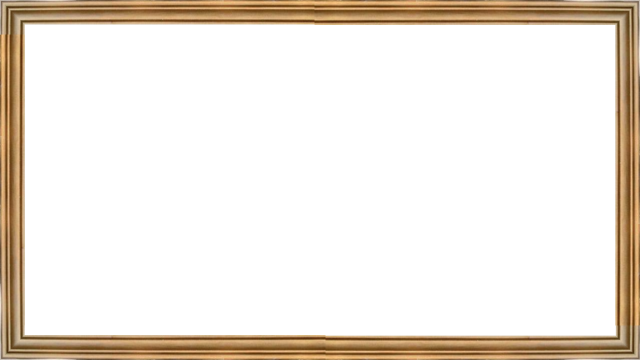 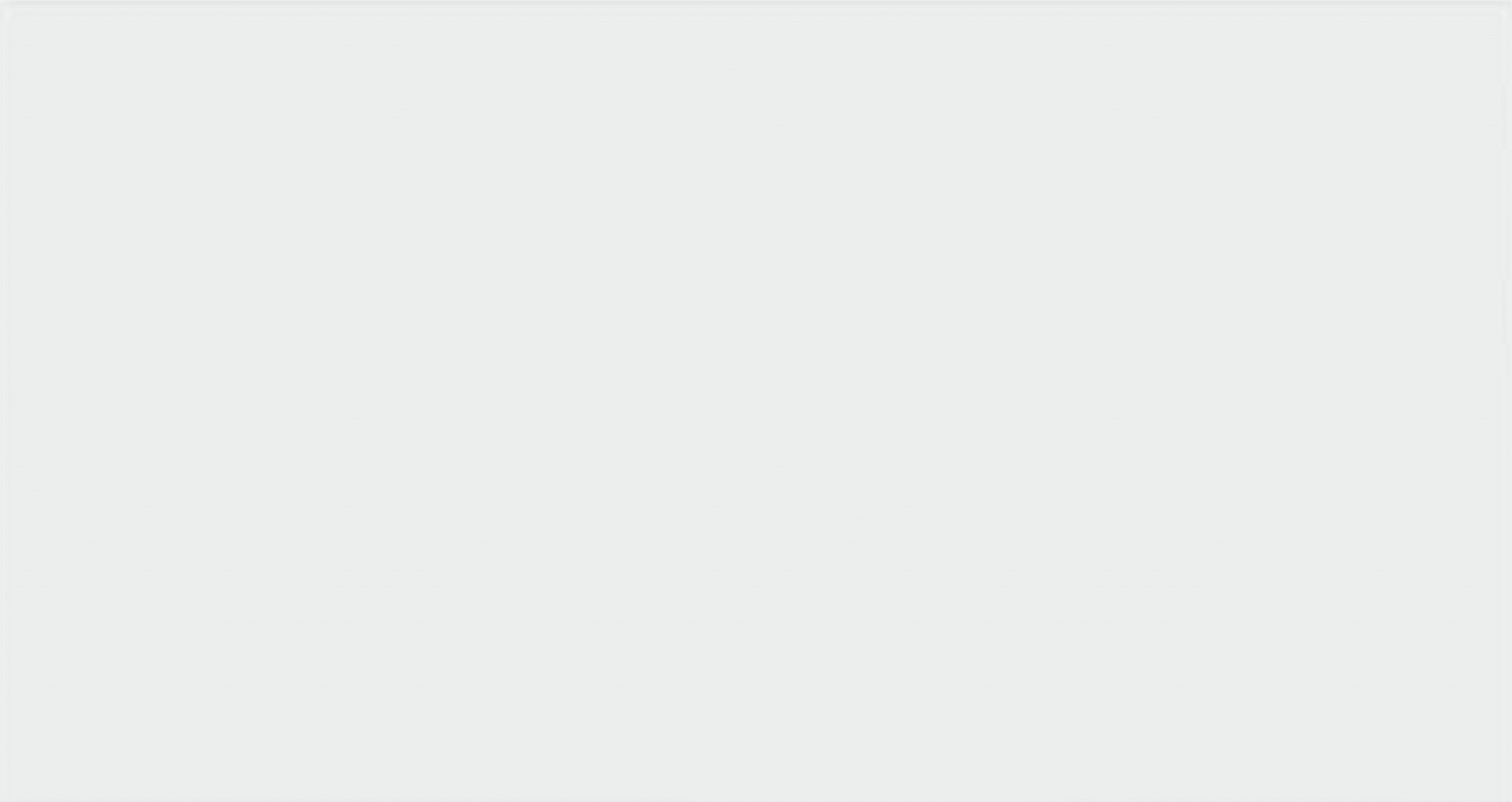 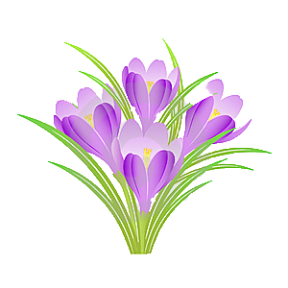 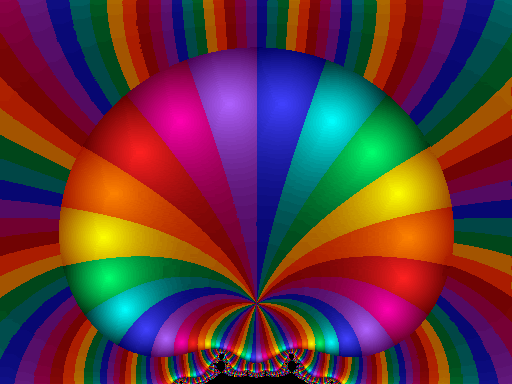 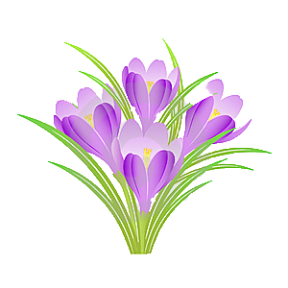 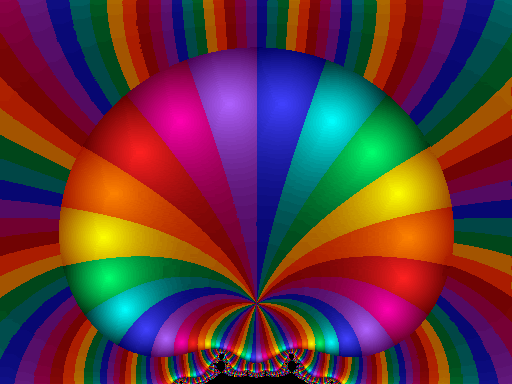 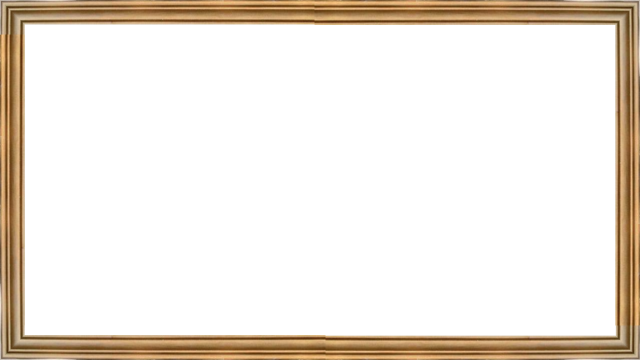 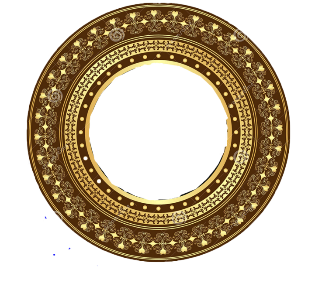 পরিচিতি
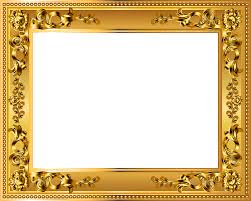 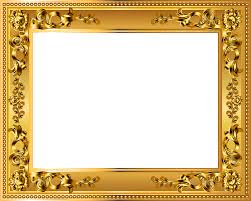 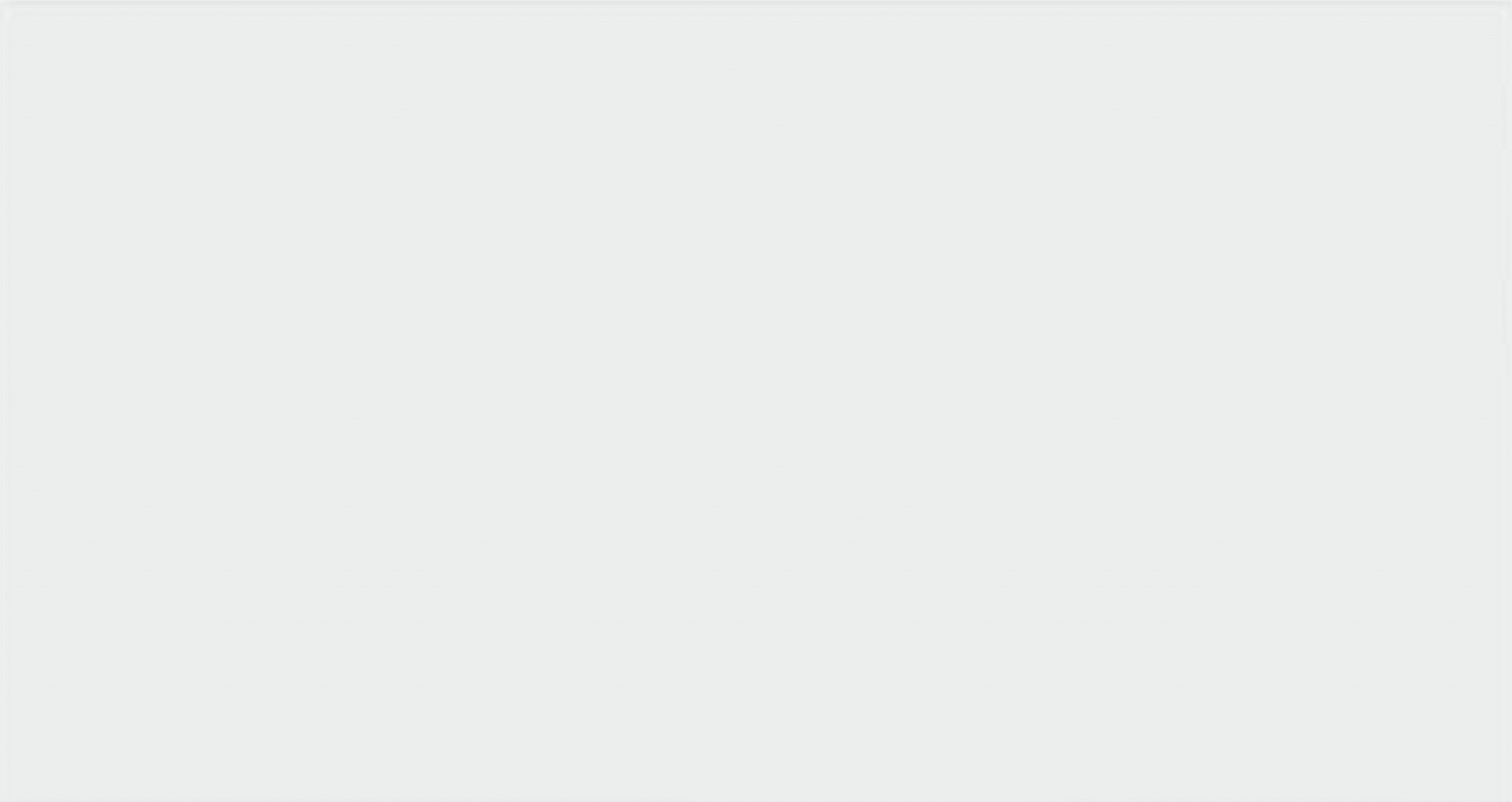 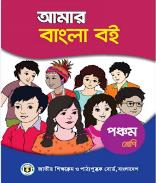 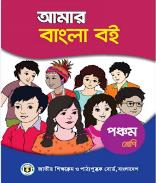 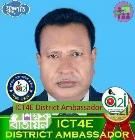 শ্রেণিঃ- পঞ্চম
বিষয়ঃ- বাংলা
পাঠঃ- এই দেশ এই মানুষ
পাঠের অংশঃ-পোশাক-পরিচ্ছদও……ভালবাসব।
মোঃ শফিকুল ইসলাম
প্রধান শিক্ষক
সরুগ্রাম সরঃ প্রাঃ বিদ্যালয়
ধুনট, বগুড়া।
মোবাইল-০১৭১০-০৫৬৫২৩
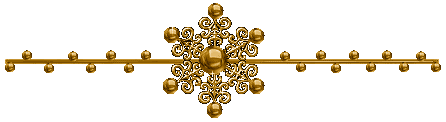 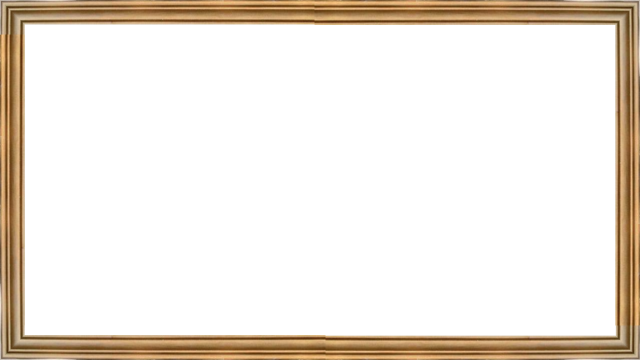 শিখনফল
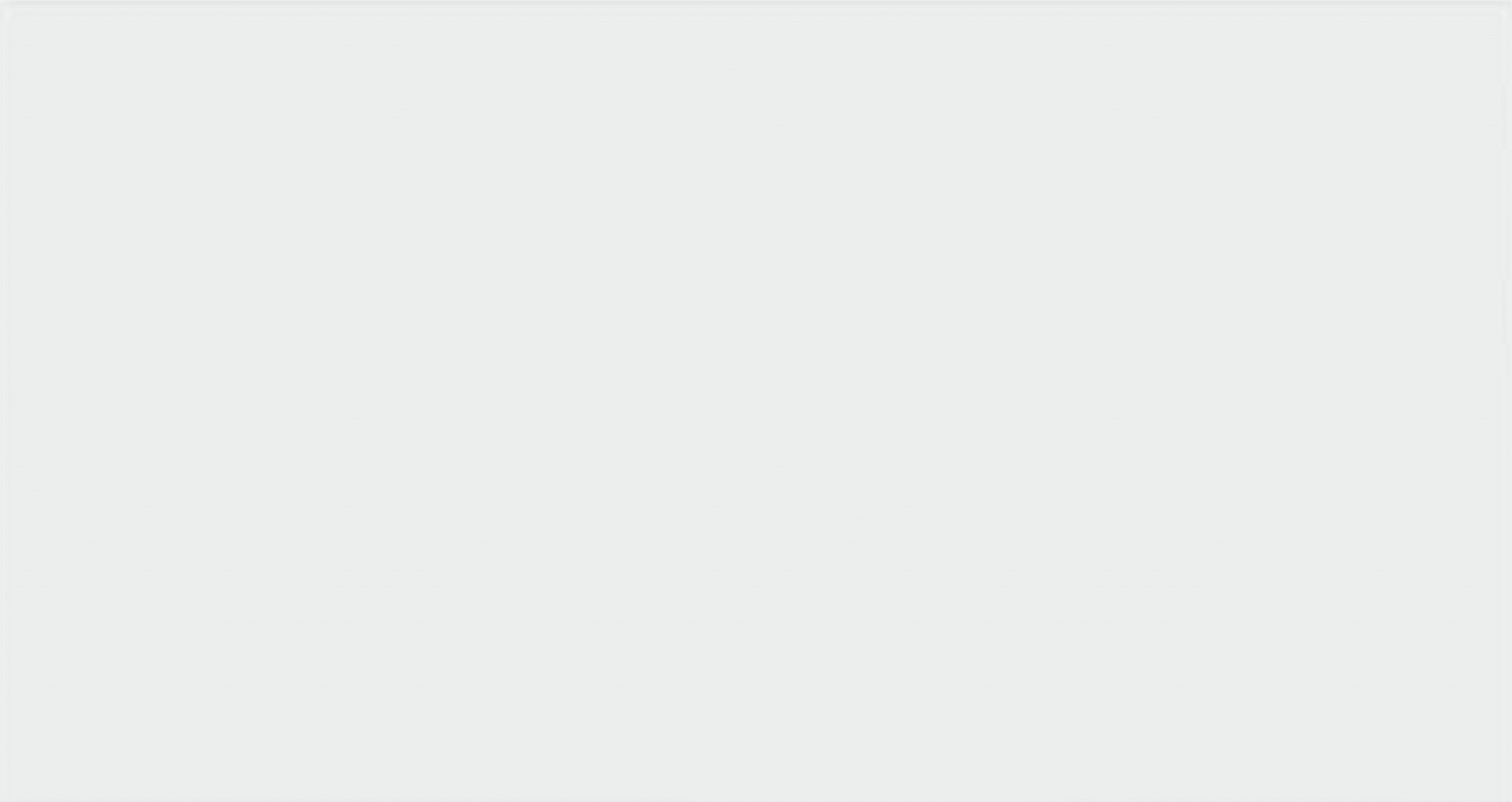 শোনাঃ ১.২.১ উচ্চারিত পঠিত বাক্য ,কথা মনোযোগ সহকারে শুনবে।
         ৩.১.২ বর্ননা শুনে বুঝতে পারবে।
বলাঃ   ১.১.১ যুক্তবর্ন সহযোগে তৈরি শব্দ স্পষ্ট ও শুদ্ধভাবে বলতে পারবে।
পড়াঃ   ১.৩.২ পাঠে ব্যবহৃত যুক্তব্যঞ্জণ সংবলিত শব্দ যোগে গঠিত বাক্য সাবলীলভাবে পড়তে পারবে।
লেখাঃ  ১.৪.৩ যুক্তব্যঞ্জণ সহযোগে গঠিত নতুন নতুন শব্দ ব্যবহার করে বাক্য লিখতে পারবে।
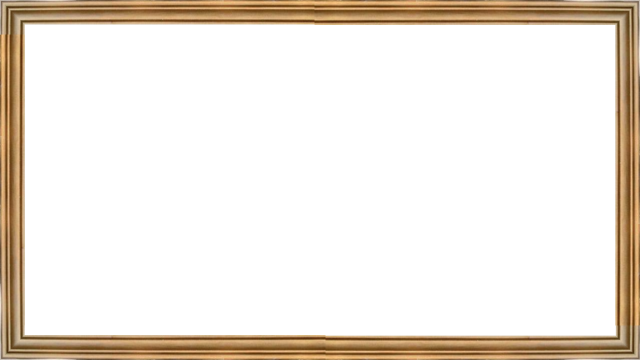 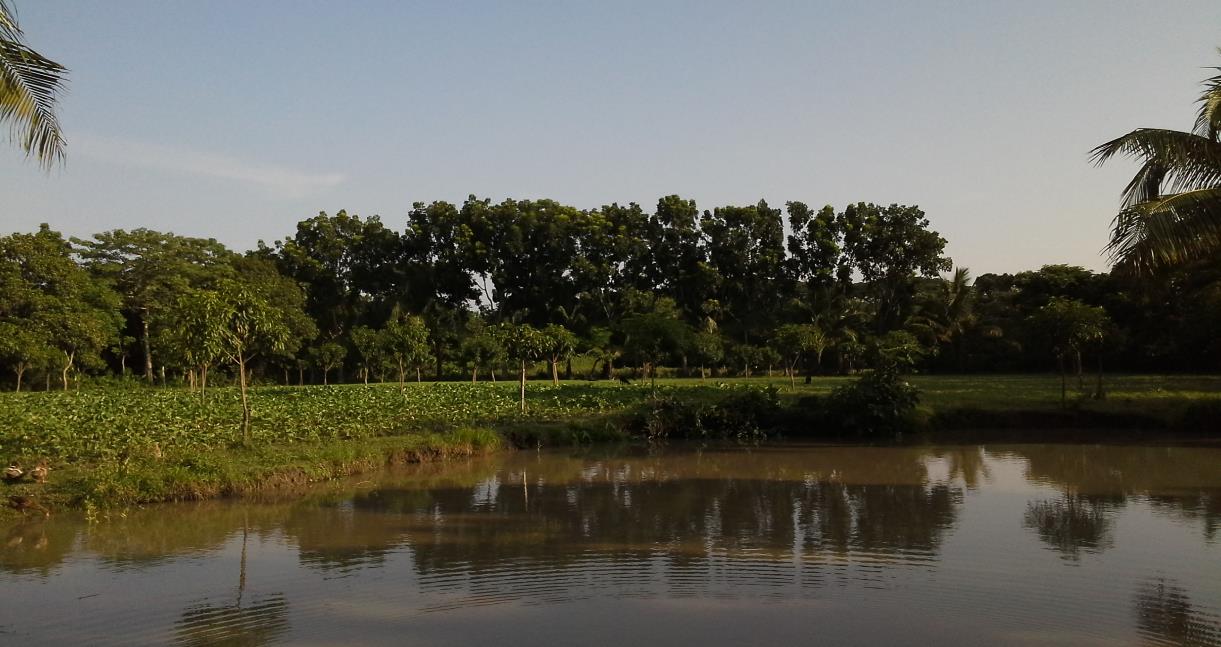 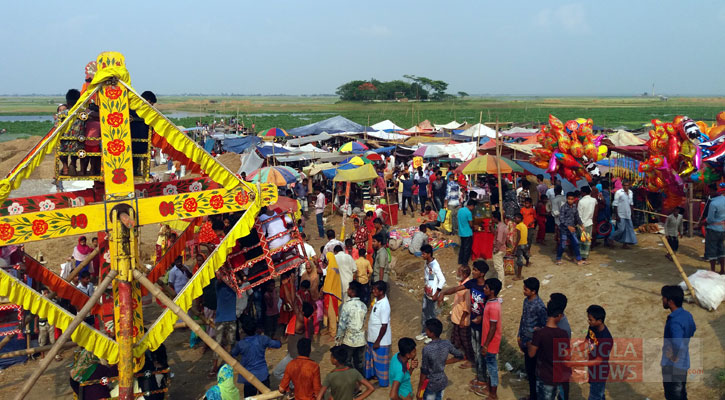 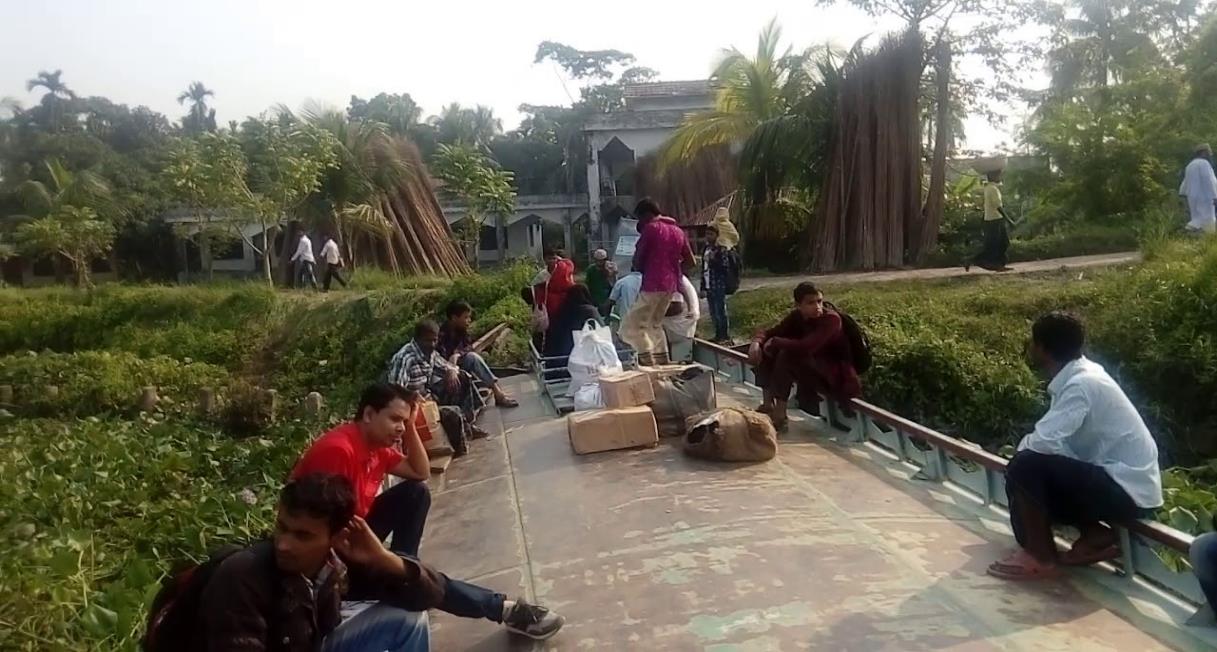 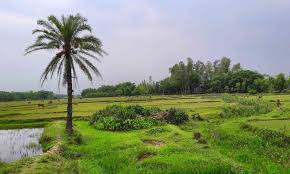 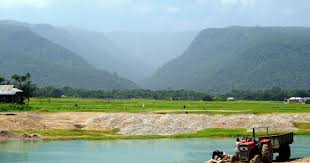 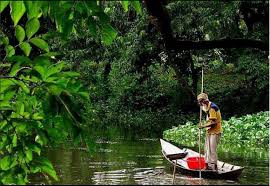 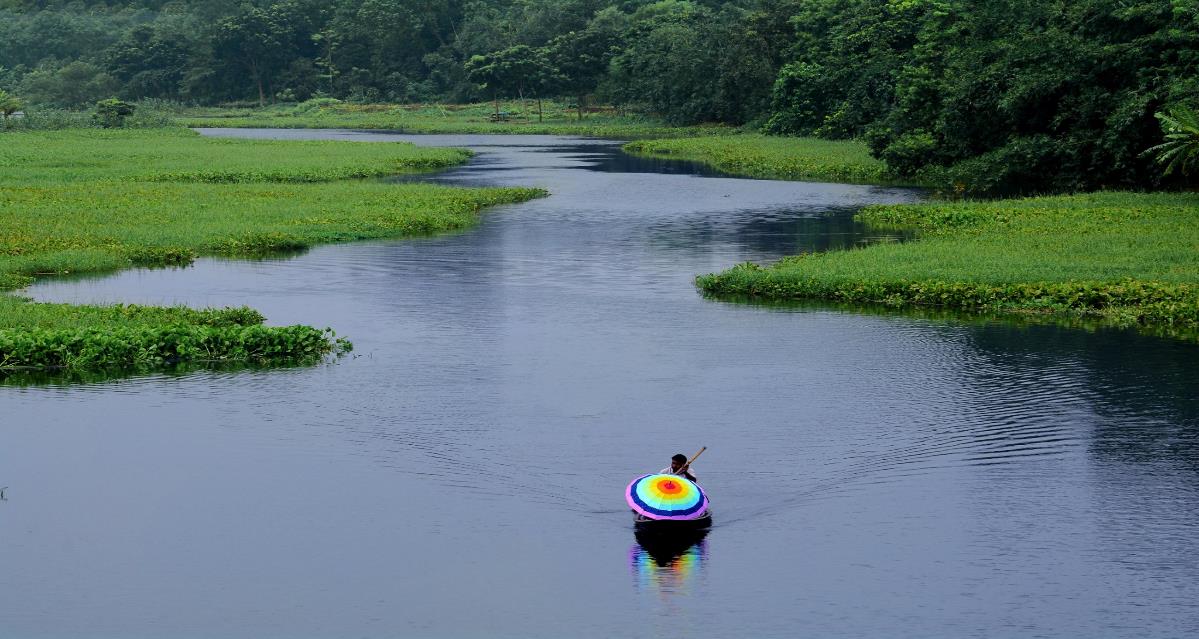 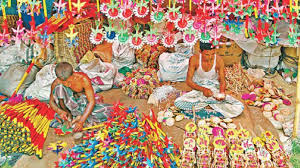 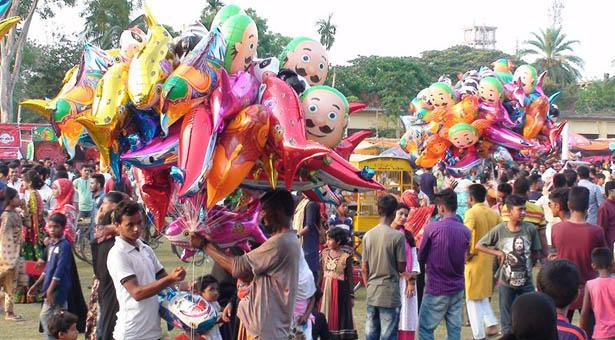 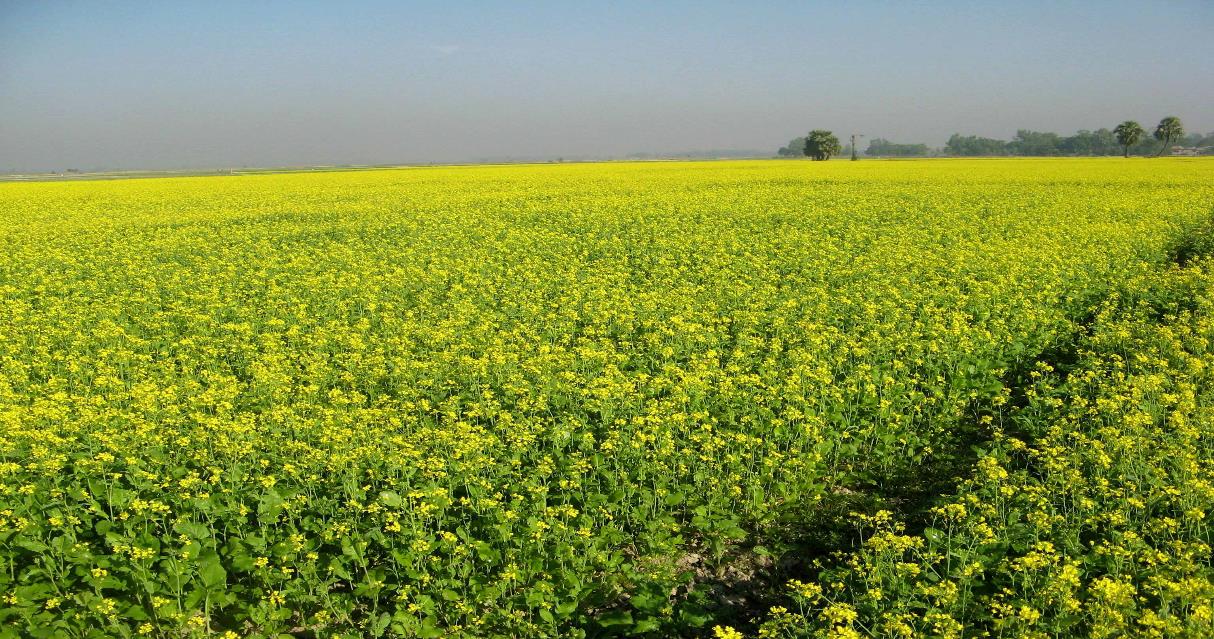 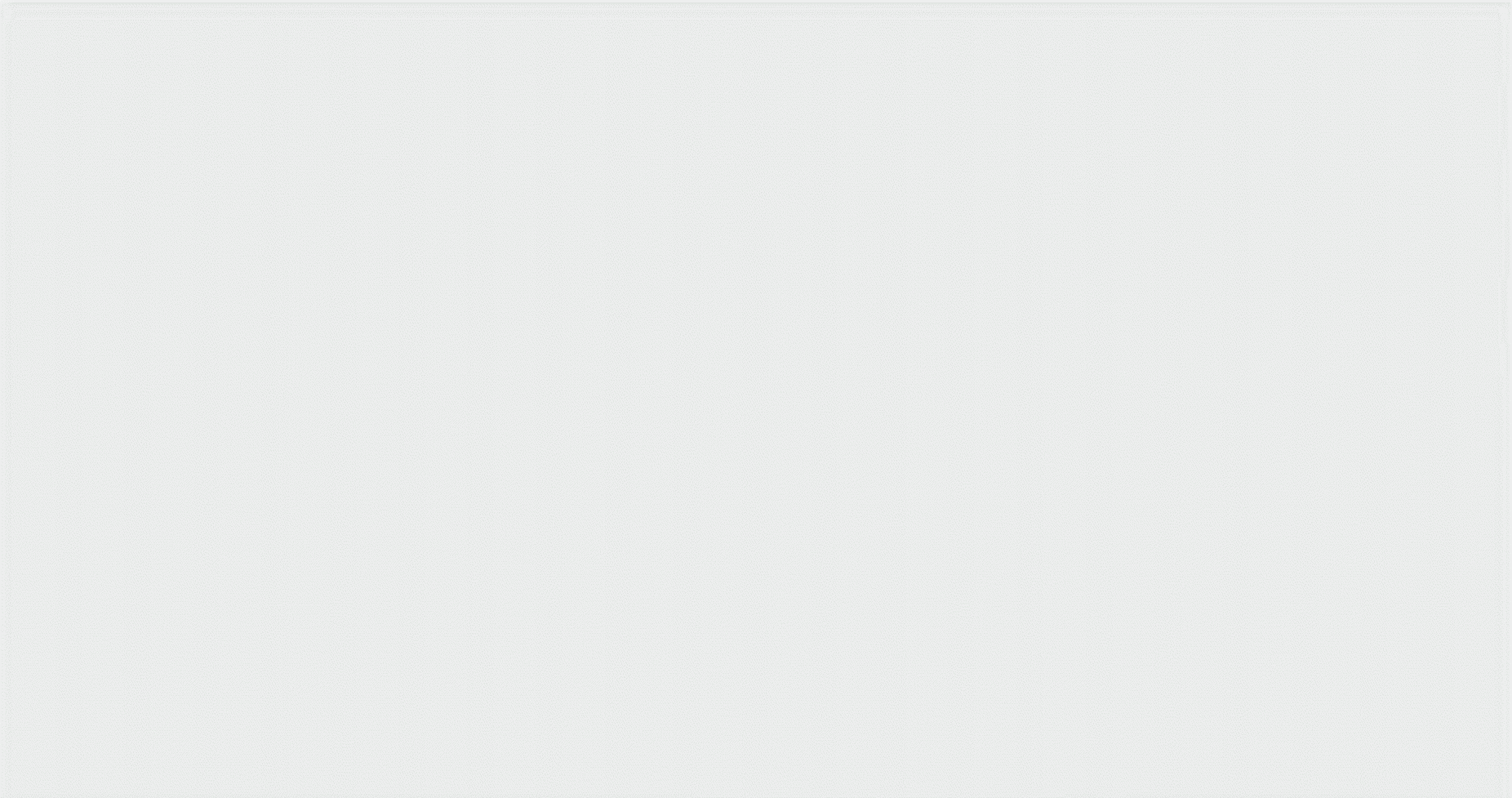 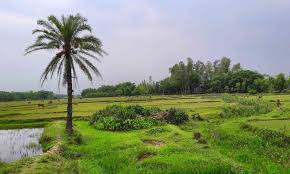 এসো আমরা কিছু ছবি দেখি ও গান শুনি
আজকের পাঠ
  এই দেশ এই মানুষ
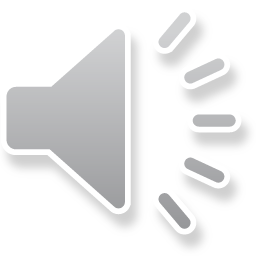 বলতে পারবে এটা কিসের গান? 
ছবি গুলো কোন দেশের ?
এটা দেশের গান? ছবি গুলো আমাদের দেশের ?
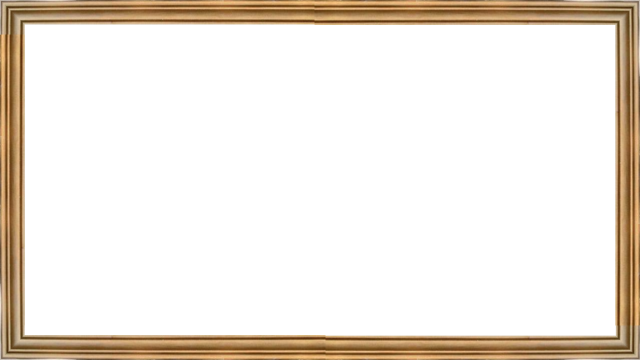 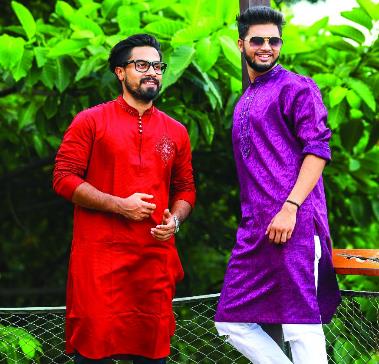 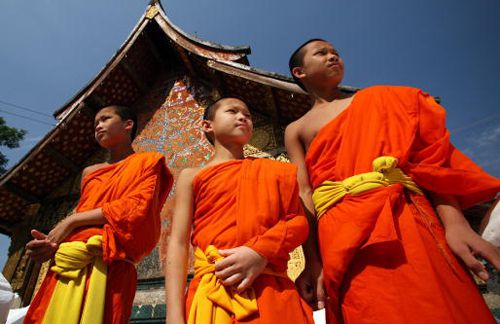 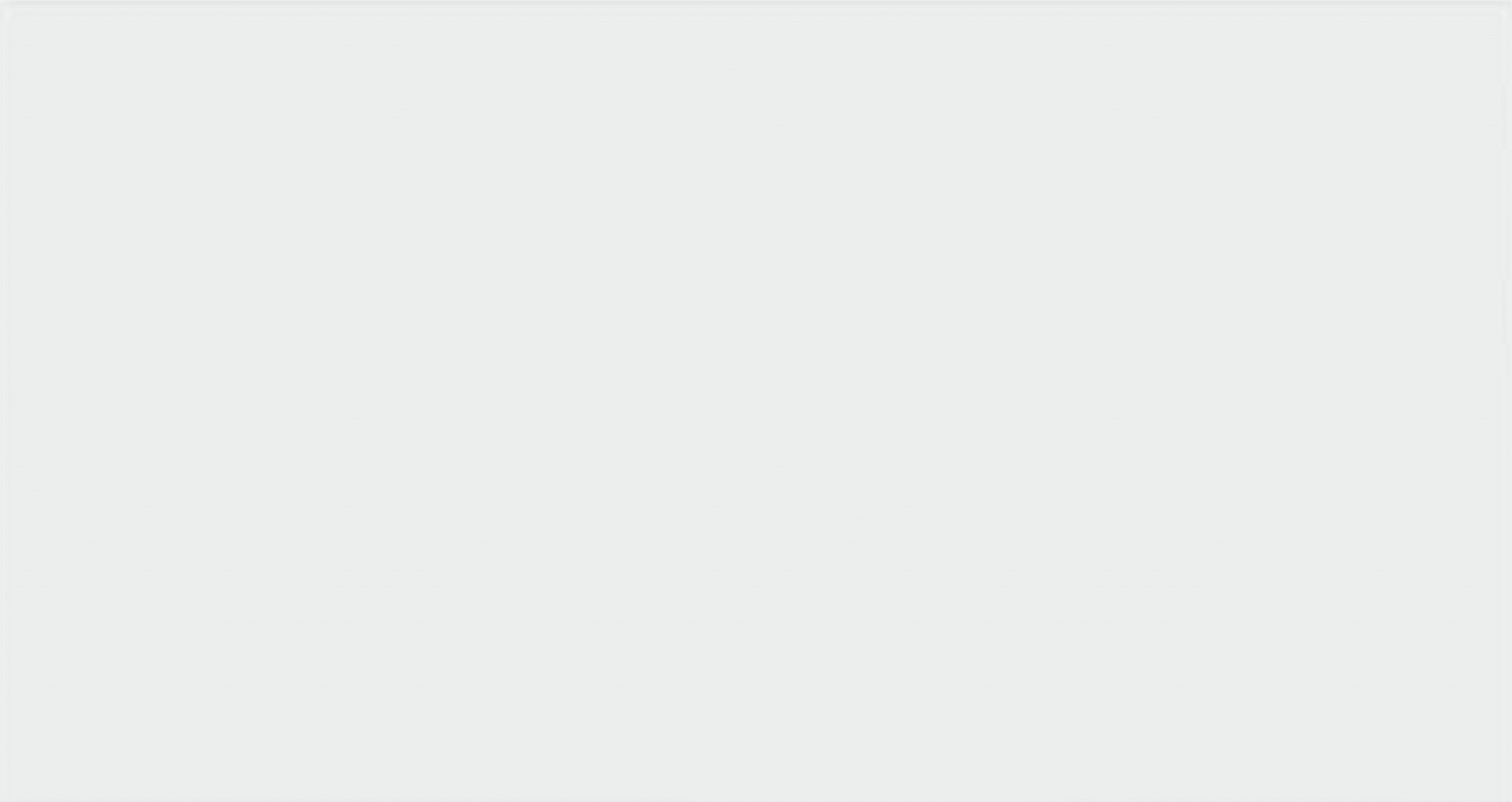 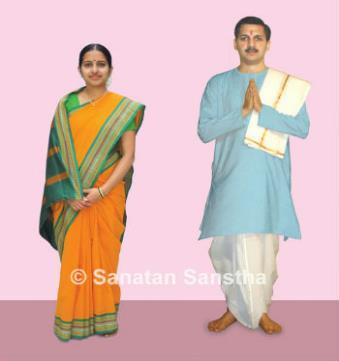 পোশাক পরিচ্ছদও ভিন্ন ভিন্ন ধাঁচের। মিল আমাদের একটা জায়গায়- সকলেই  আমরা বাংলাদেশের অধিবাসি।
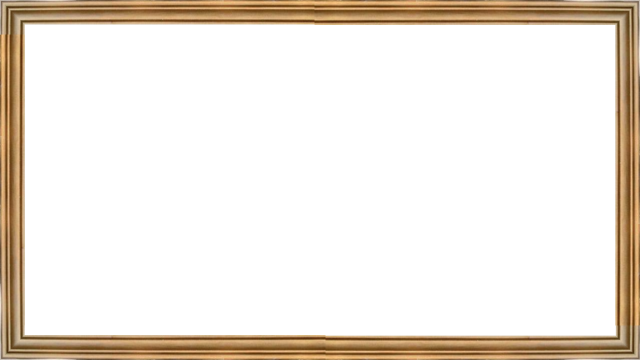 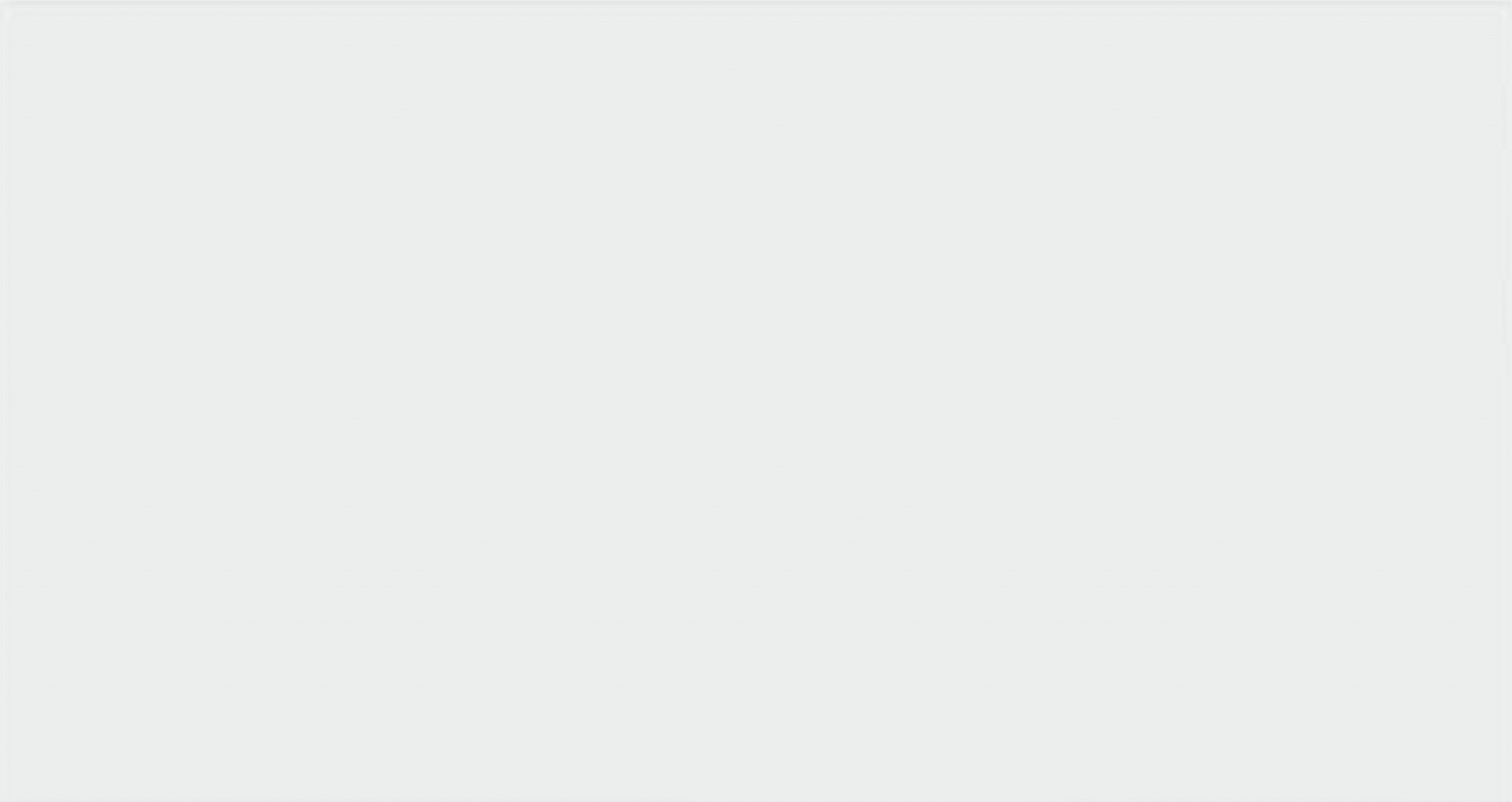 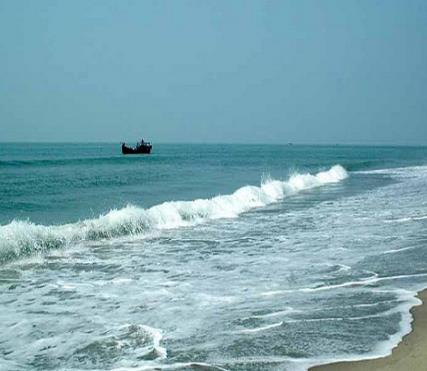 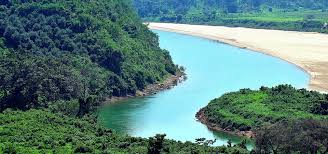 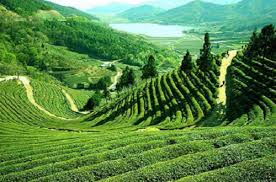 বাংলাদেশের প্রকৃতি ও জনজীবন তাই ভারি বৈচিত্রময়। এই দেশকে তাই ঘুরে ঘুরে দেখা দরকার। কোথায় পাহাড়,কোথায় নদী,কোথায় বা এর সমুদ্রের বেলাভূমি।
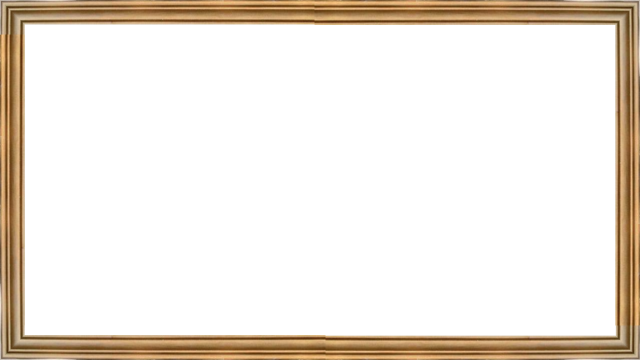 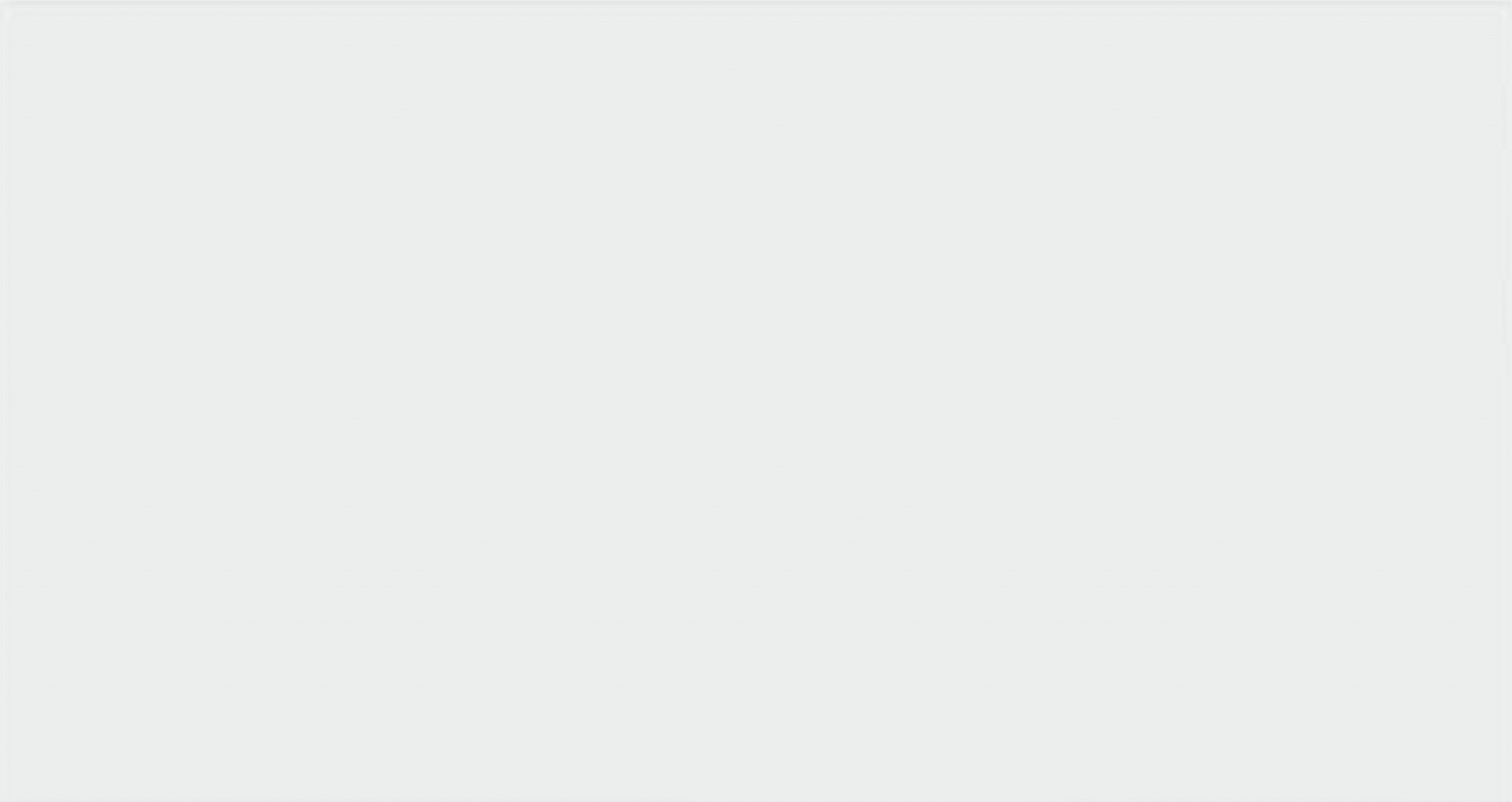 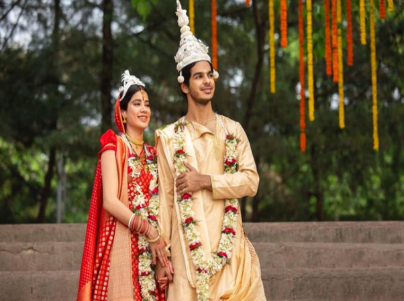 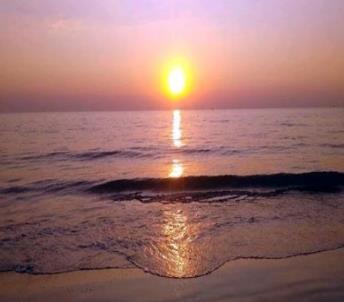 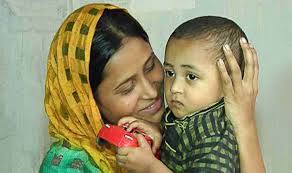 দেশ মানে এর মানুষ,নদী,আকাশ,প্রান্তর,পাহাড়,সমুদ্র-এইসব। দেশ হলো জননীর মতো। জননী যেমন স্নেহ,মমতা ও ভালোবাসা দিয়ে আমাদের আগলে রাখেন। দেশও তেমনই তার আলো,বাতাস ও সম্পদ দিয়ে আমাদের বাঁচিয়ে রেখেছে। এ দেশকে আমরা ভালবাসব।
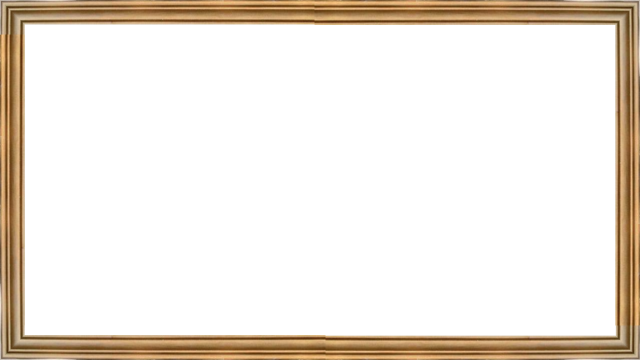 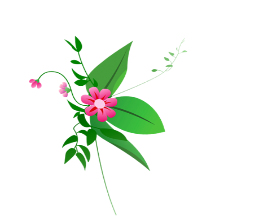 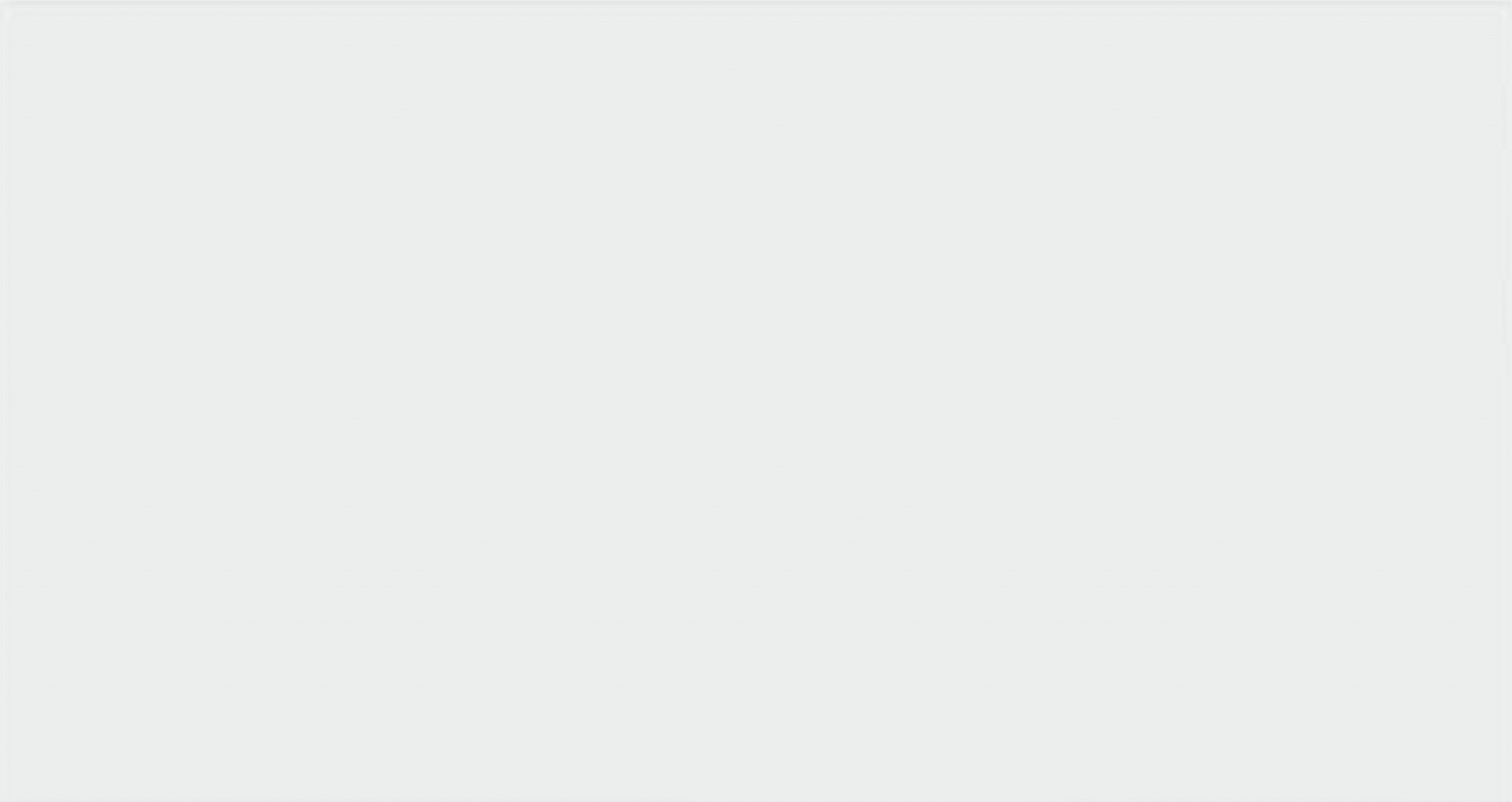 যুক্ত বর্ণ
আত্মীয়=ত্ম=ত+ম  আজ আত্মীয় বাড়ীতে বেড়াতে যাব।
প্রান্তর=ন্ত=ন+ত, চারিদিকে ধু-ধু প্রান্তর।
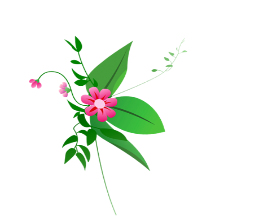 সমুদ্র=দ্র=দ+ (র-ফলা) আমাদের দেশের দক্ষিনে সমুদ্র আছে।
বন্ধু=ন্ধ= ন+ধ, দেশের সবাই একে অপরের বন্ধু।
স্নেহ= স্ন=স+ন, মা আমাদেরকে স্নেহ মমতা দিয়ে ভাল বাসেন।
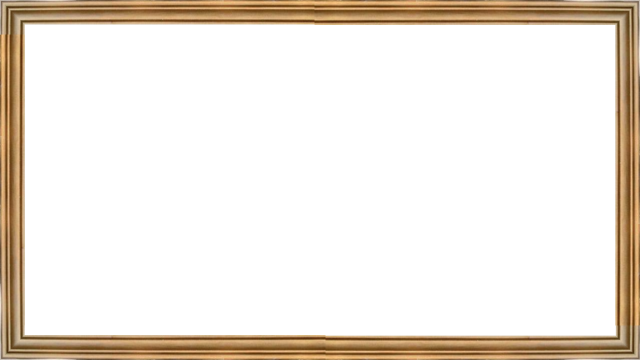 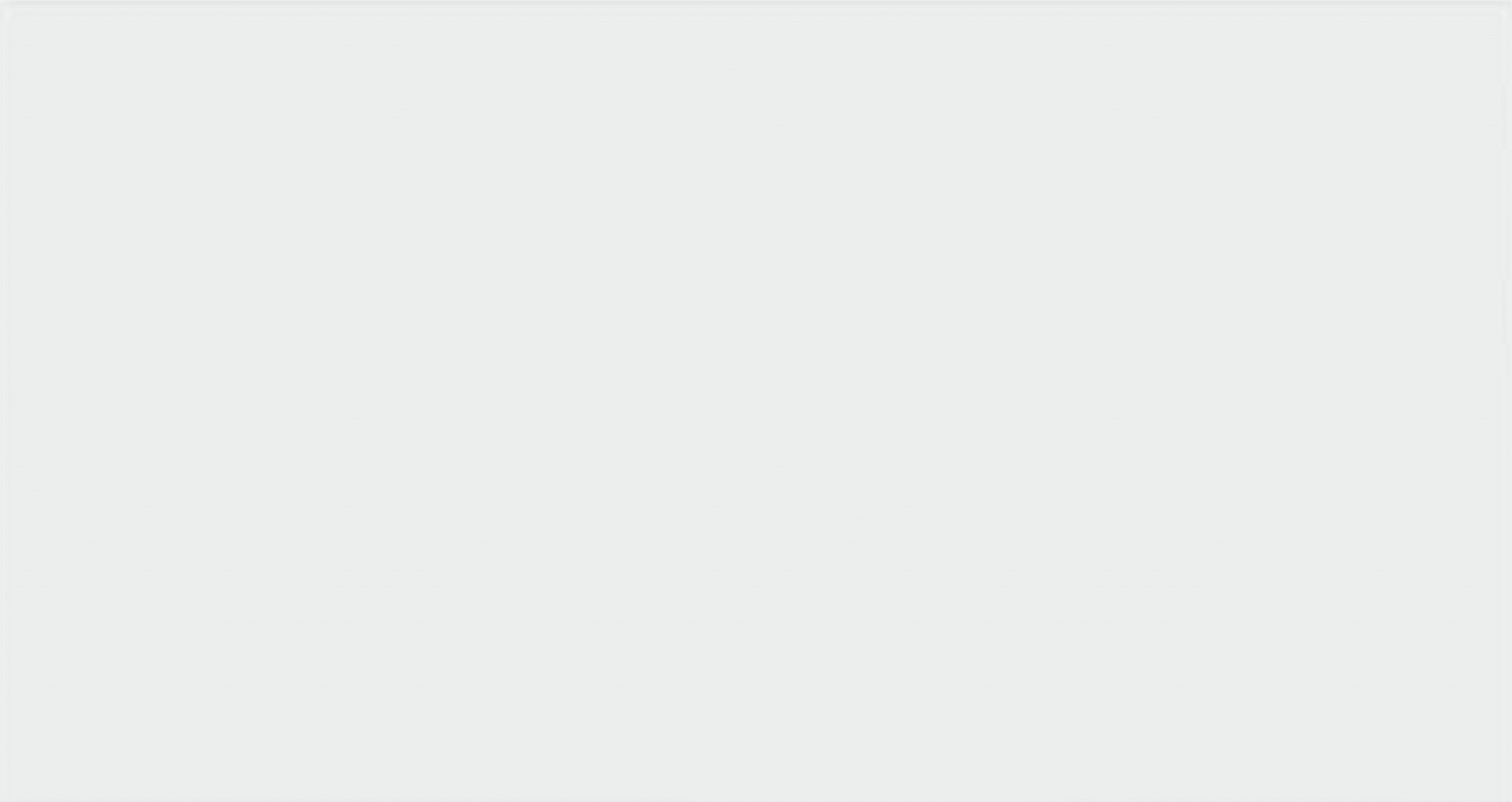 আদর্শ পাঠ
এই দেশ এই মানুষ
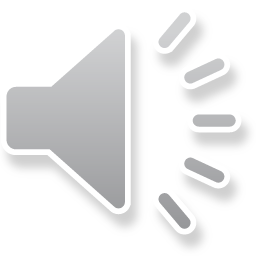 পোশাক আশাকও কত ভিন্ন ভিন্ন ধরনের, ভিন্ন ভিন্ন ধাঁচের। মিল আমাদের একটা জায়গায়- সকলেই  আমরা বাংলাদেশের অধিবাসি। 
বাংলাদেশের  জনজীবন তাই ভারি বৈচিত্রময়। এই দেশকে তাই ঘুরে ঘুরে দেখা দরকার। কোথায় পাহাড়,কোথায় নদী, কোথায় বা এর সমুদ্রের বেলাভূমি। এজন্য দরকার দেশের নানা প্রান্তে আত্মীয়-স্বজন ও বন্ধুদের বাড়ি বেড়াতে যাওয়া,পরস্পর মেলামেশা করা। কাছাকাছি আসা,মানুষকে ভালবাসা।
 দেশ মানে এর মানুষ,নদী,আকাশ,প্রান্তর,পাহাড়,সমুদ্র-এইসব। দেশ হলো জননীর মতো। স্নেহ,মমতা ও ভালোবাসা দিয়ে আমাদের আগলে রাখেন। দেশও তেমনই তার আলো,বাতাস ও সম্পদ দিয়ে আমাদের বাঁচিয়ে রেখেছে। এ দেশকে আমরা ভালবাসব।
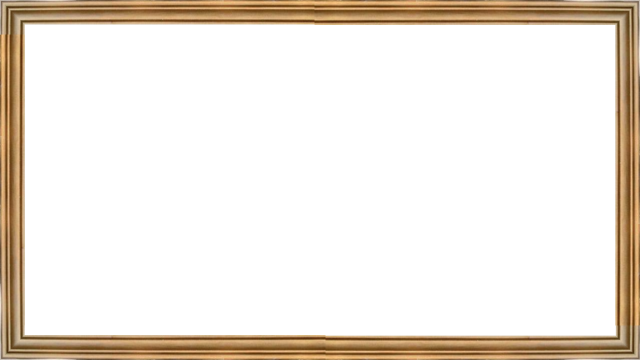 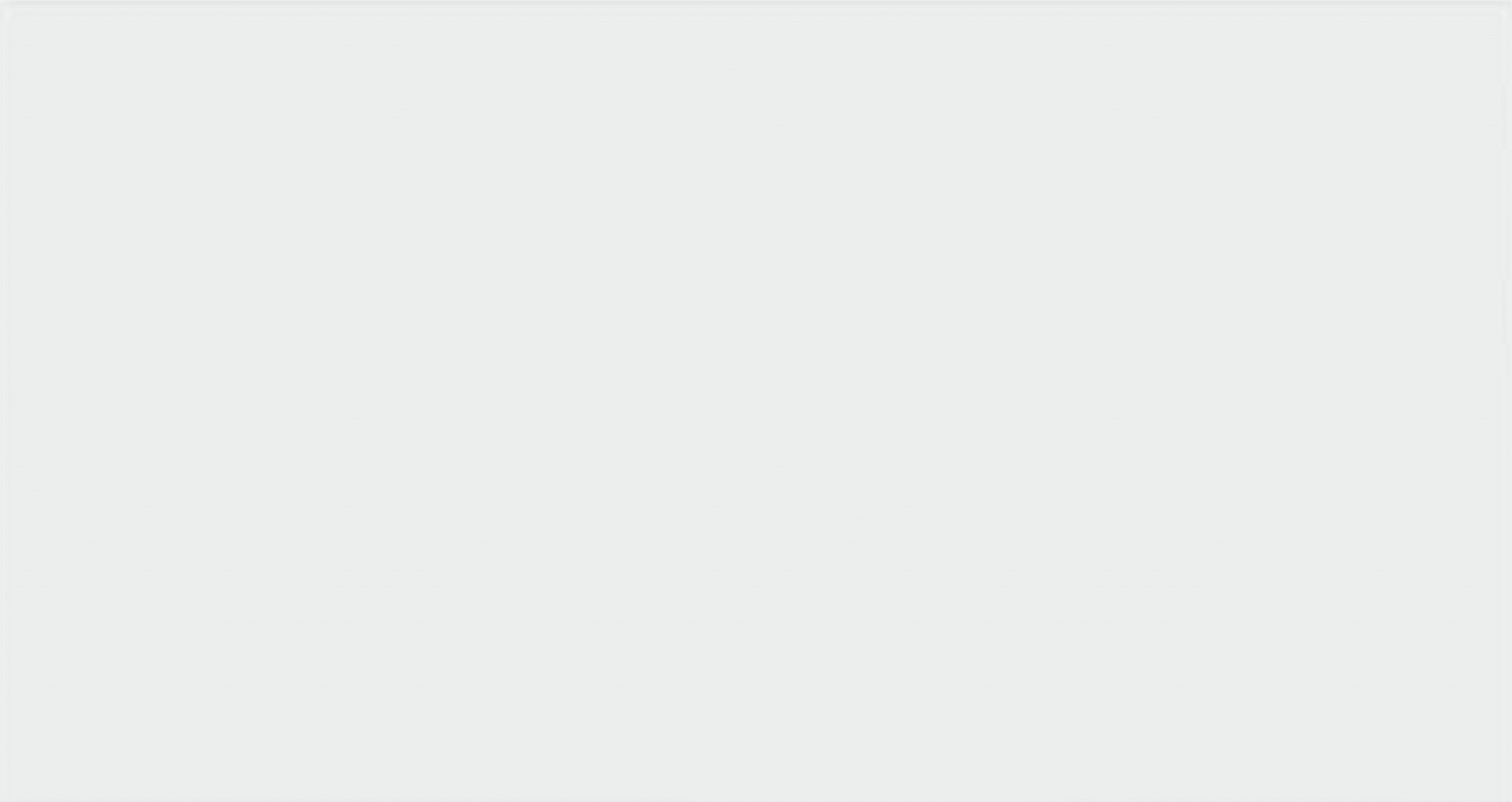 পাঠ্য বই সংযোগ
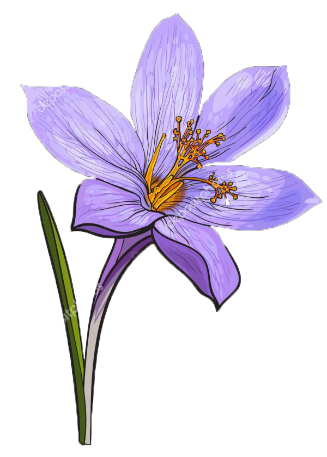 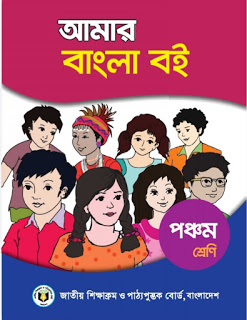 আমার বাংলা বই 
শ্রেণিঃ-৫ম 
পৃষ্ঠা নং-৩
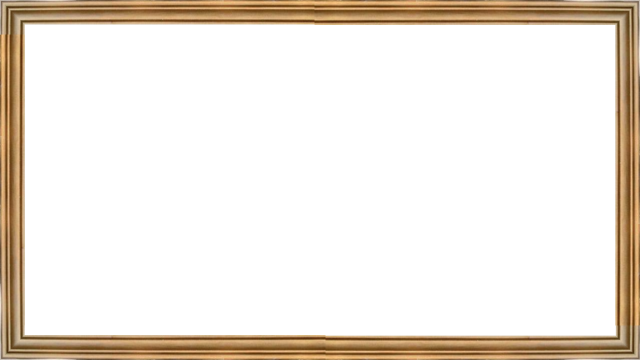 শিক্ষার্থীদের নিরব পাঠ
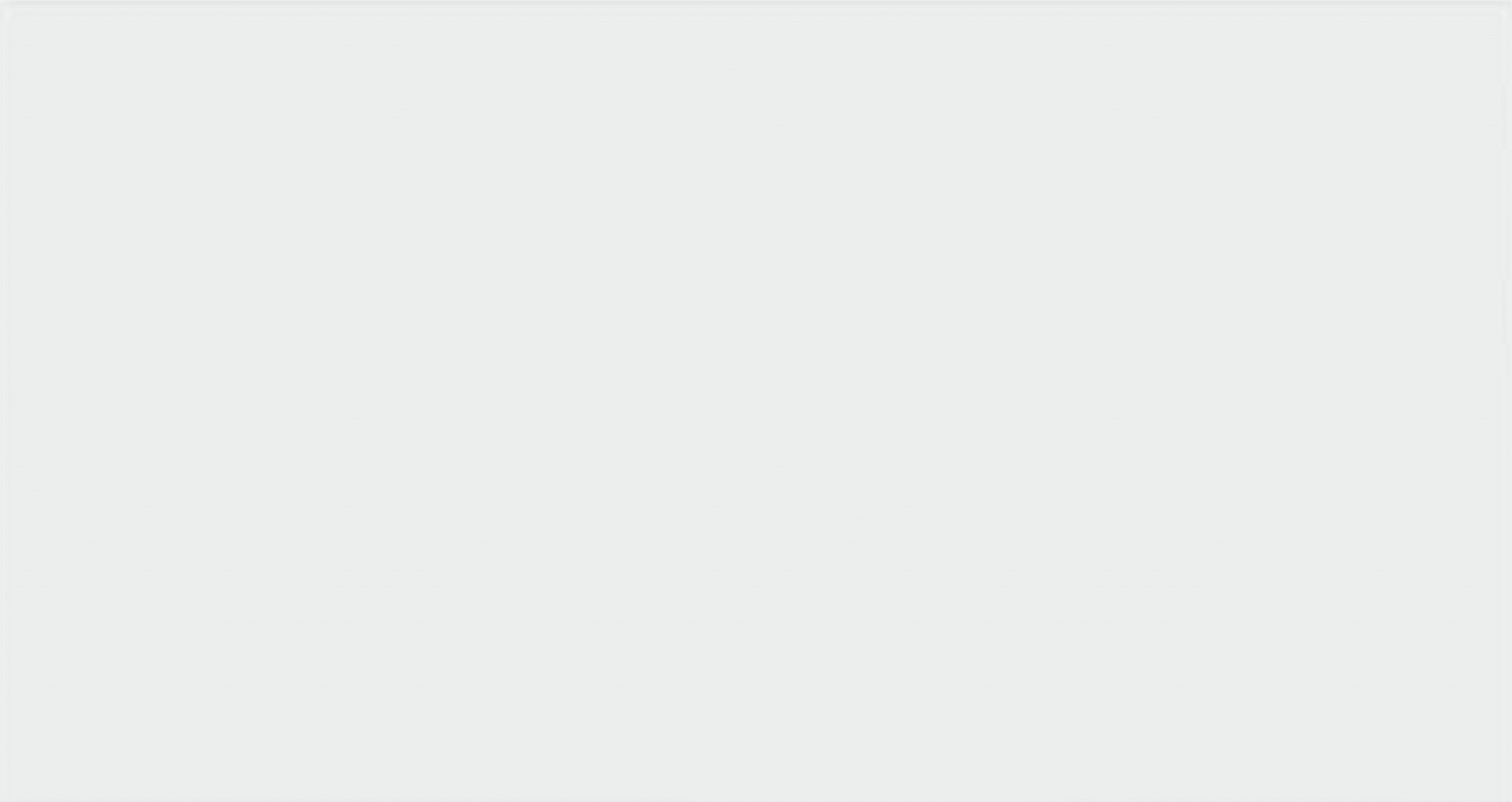 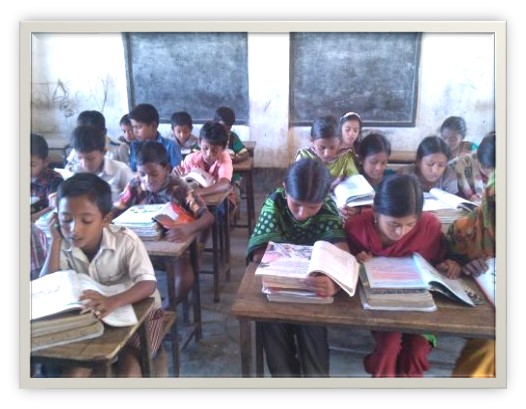 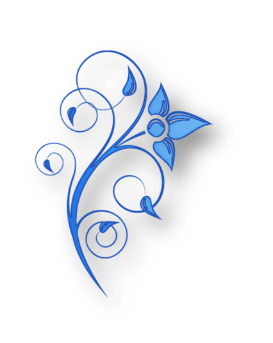 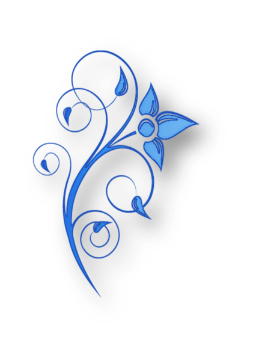 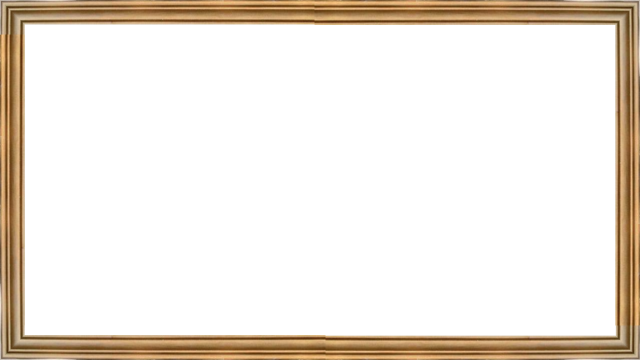 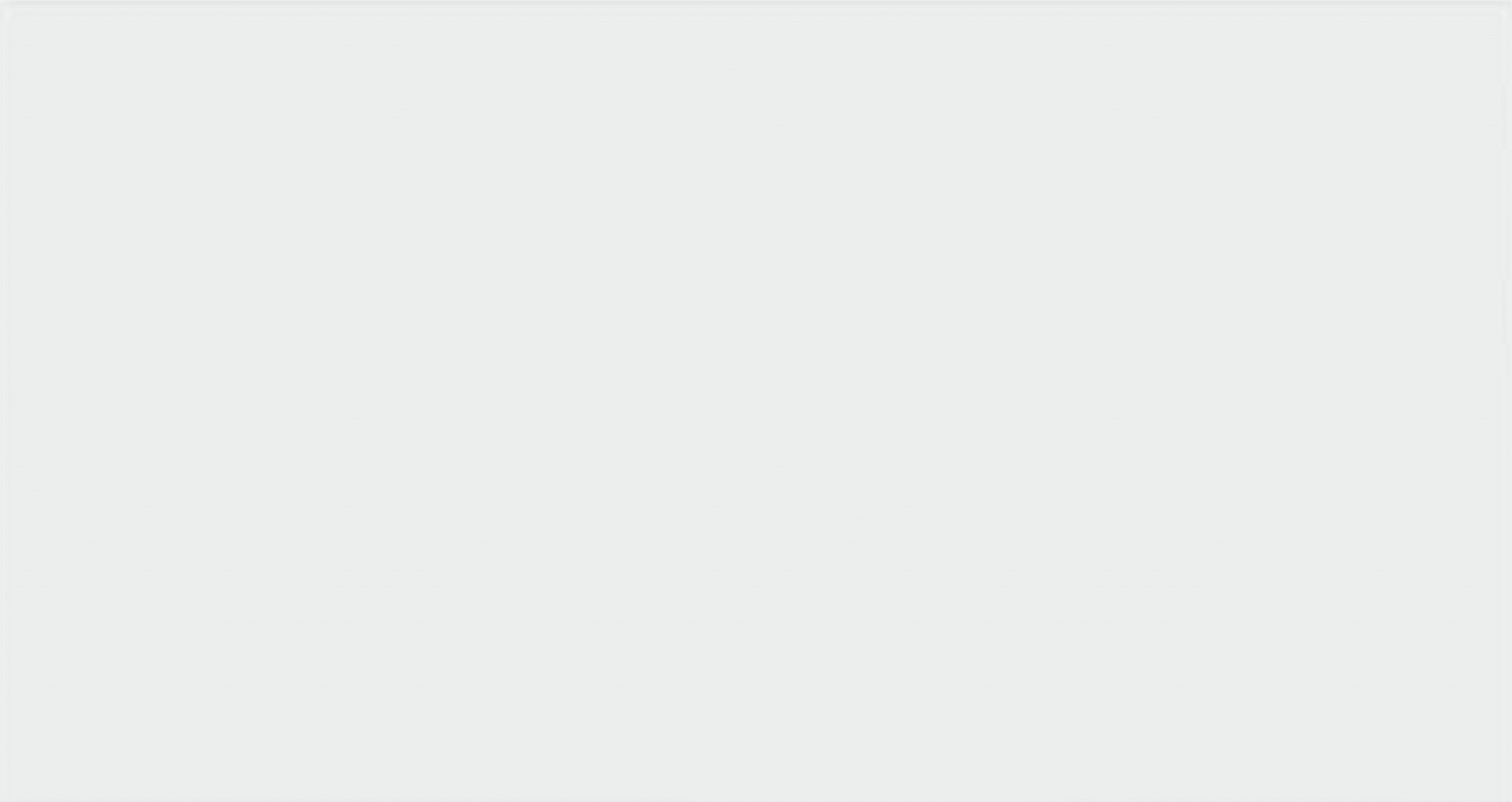 শব্দার্থ
বেলাভূমি= সমুদ্র তীরের বালুময় স্থান।
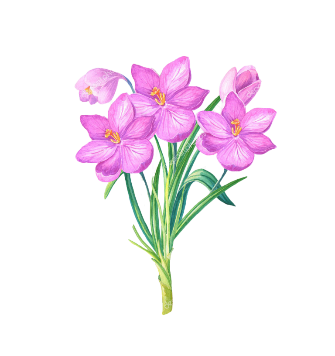 বৈচিত্র= বিভিন্নতা।
প্রান্তর= জনবসতি নেই এমন বিস্তীর্ন স্থান।
সার্থক= সফল।
সৌভাগ্য= ভাল ভাগ্য।
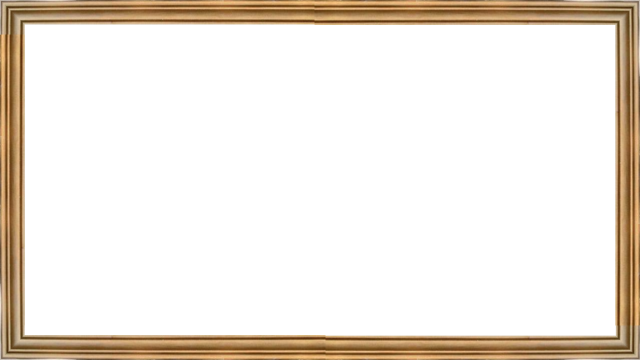 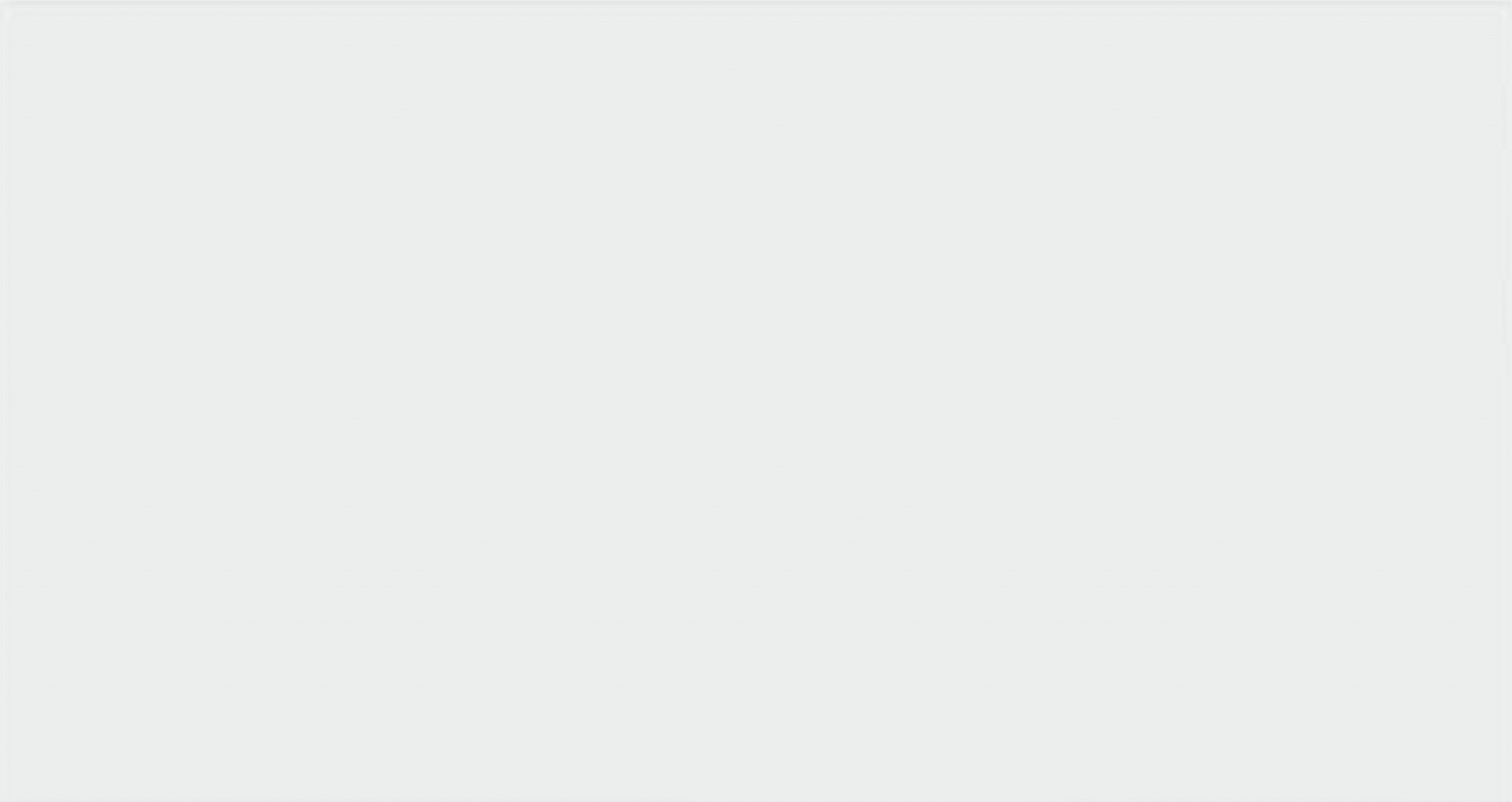 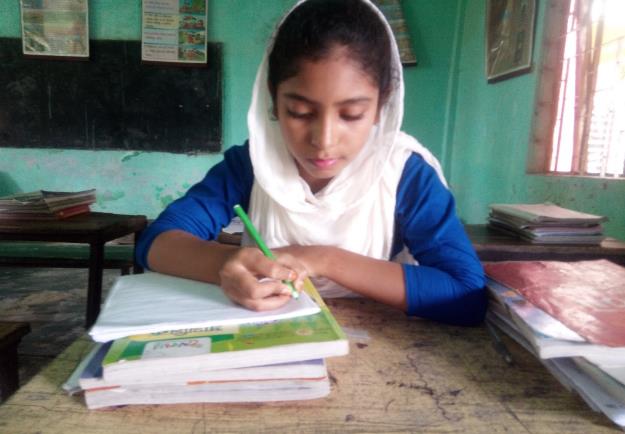 একক কাজ
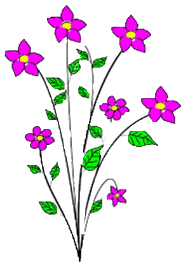 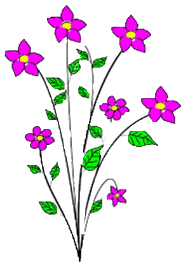 দেশ অর্থ কি?আমরা দেশকে ভালবাসব কেন?লিখ-
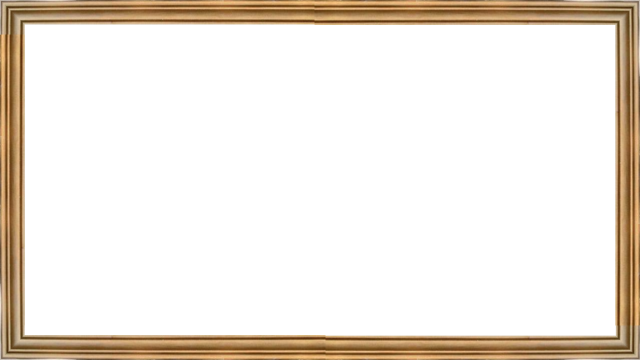 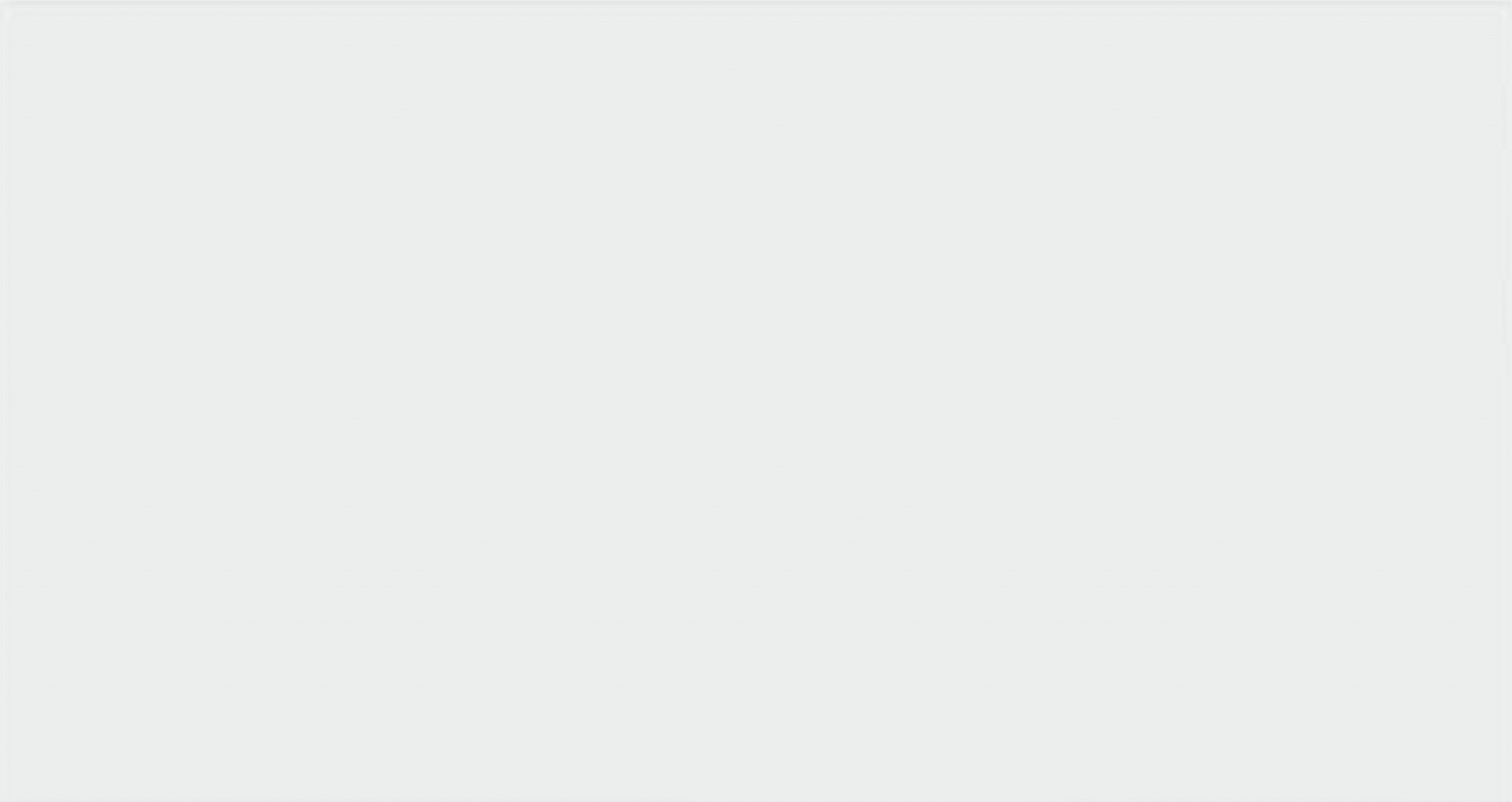 দলীয় কাজ
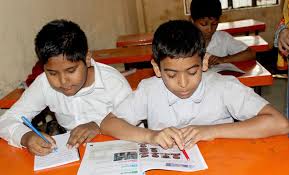 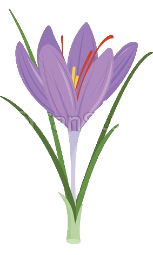 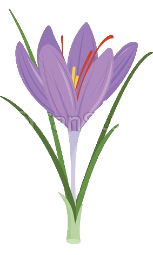 ক দলঃ-  বাংলাদেশের প্রকৃতি কেমন? লিখ-
খ দলঃ-  দেশ কিসের মত এবং কেন? লিখ-
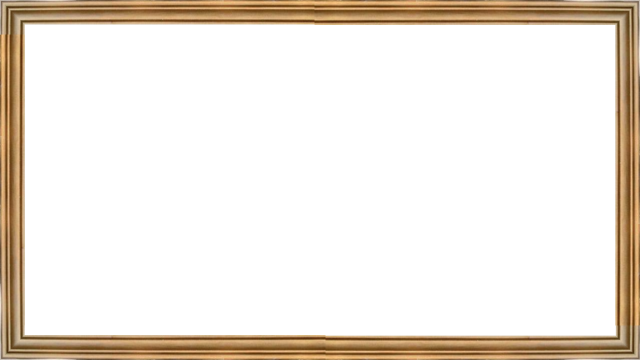 শূন্যস্থান পূরন কর-
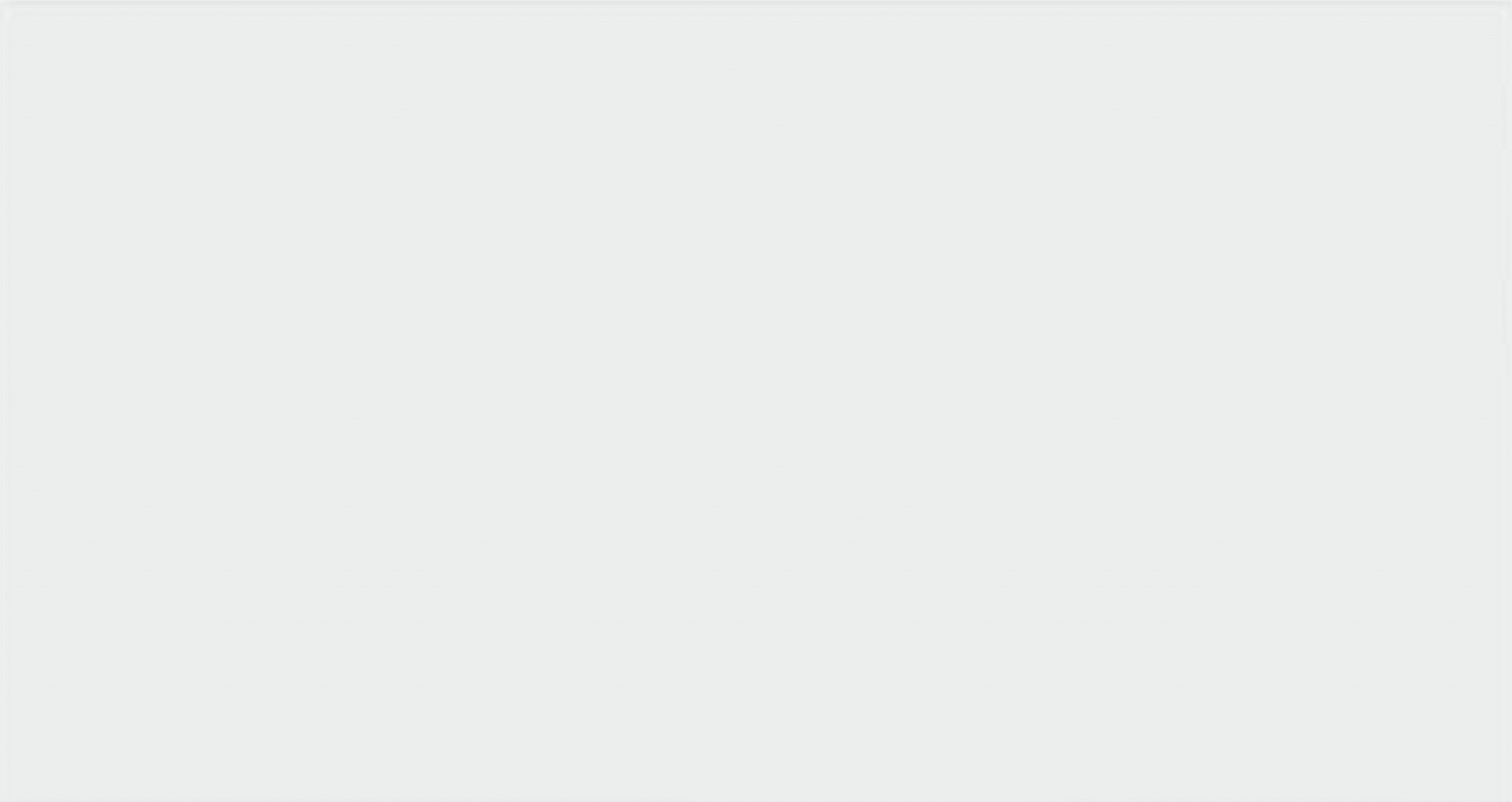 মূল্যায়ন
১। কোথায় পাহাড়,কোথায় নদী কোথায় বা এর সমুদ্রের…..।
২। একই দেশ অথচ কত…………।
৩।  দেশ মানে এর মানুষ,নদী আকাশ....পাহাড়,সমুদ্র এইসব।
৪। দেশকে ভাল বাসার মধ্য দিয়েই….হয়ে উঠবে আমাদের জীবন।
৫। আমাদের দেশে রয়েছে সুন্দর……….।
৩। প্রান্তর
১। বেলাভূমি
৪। সার্থক
২। বৈচিত্র
৫।  প্রকৃতি
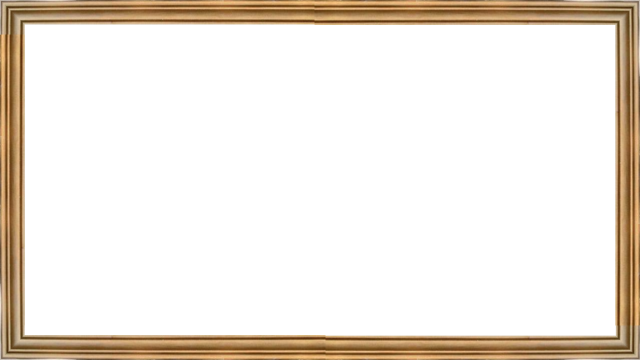 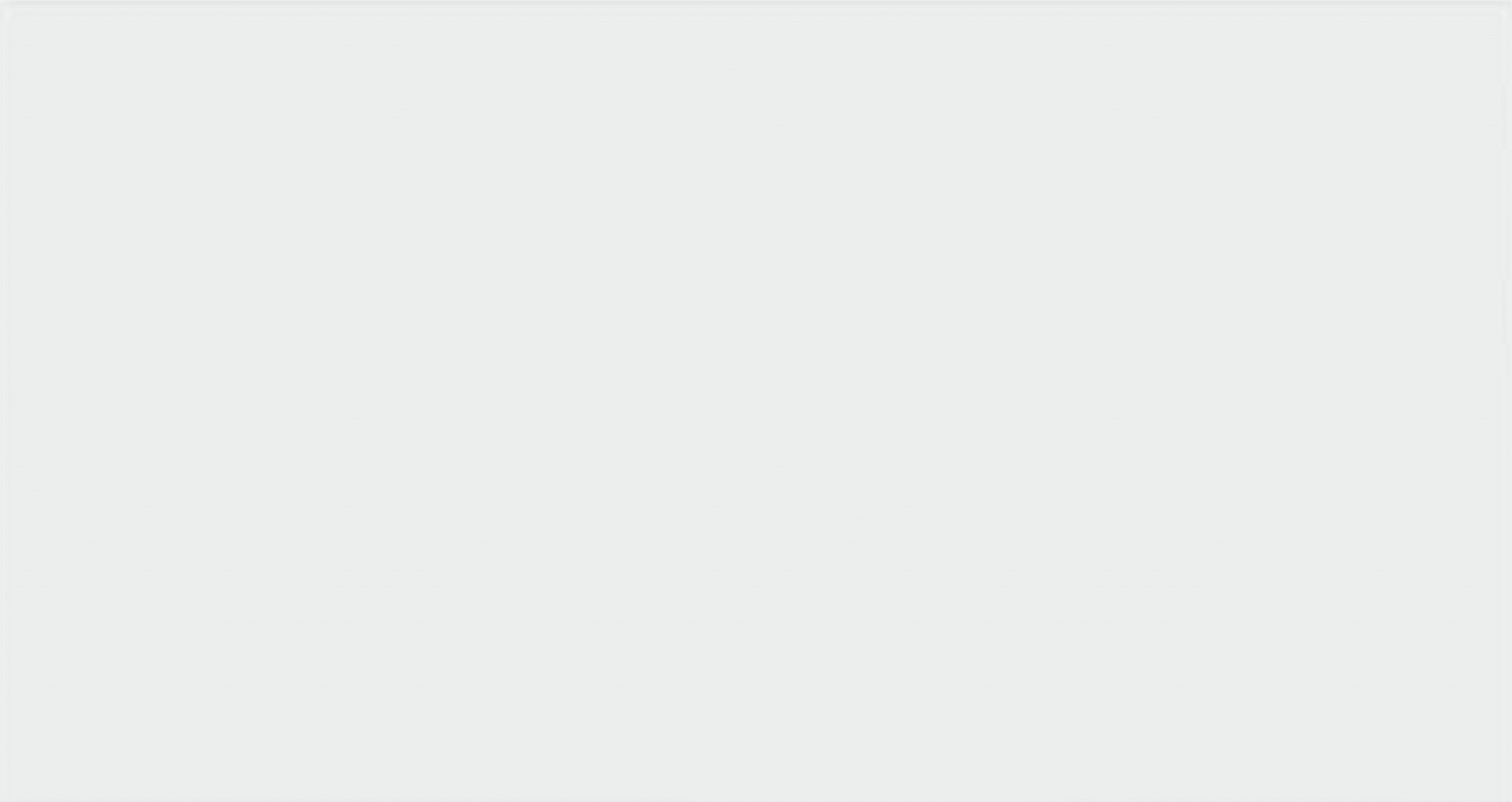 মূল্যায়ন
নিচের প্রশ্ন গুলির উত্তর লিখ- 
১।বাংলাদেশে বাঙালি ছাড়া আর কারা বাস করে?
২। বাংলাদেশের বিভিন্ন ধর্মের উৎসবের নাম কী?
৩।বাংলাদেশের জনজীবনের বৈচিত্র সমুহ কী কী?
৪। দেশকে জননীর সংগে তুলনা করা হয়েছে কেন?
৫। দেশকে কেন ভালবাসতে হবে?
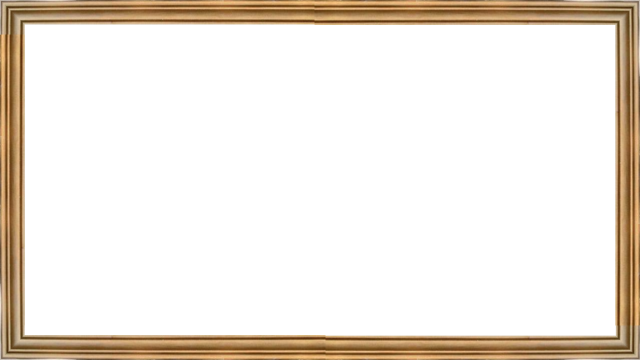 বাড়ীর কাজ
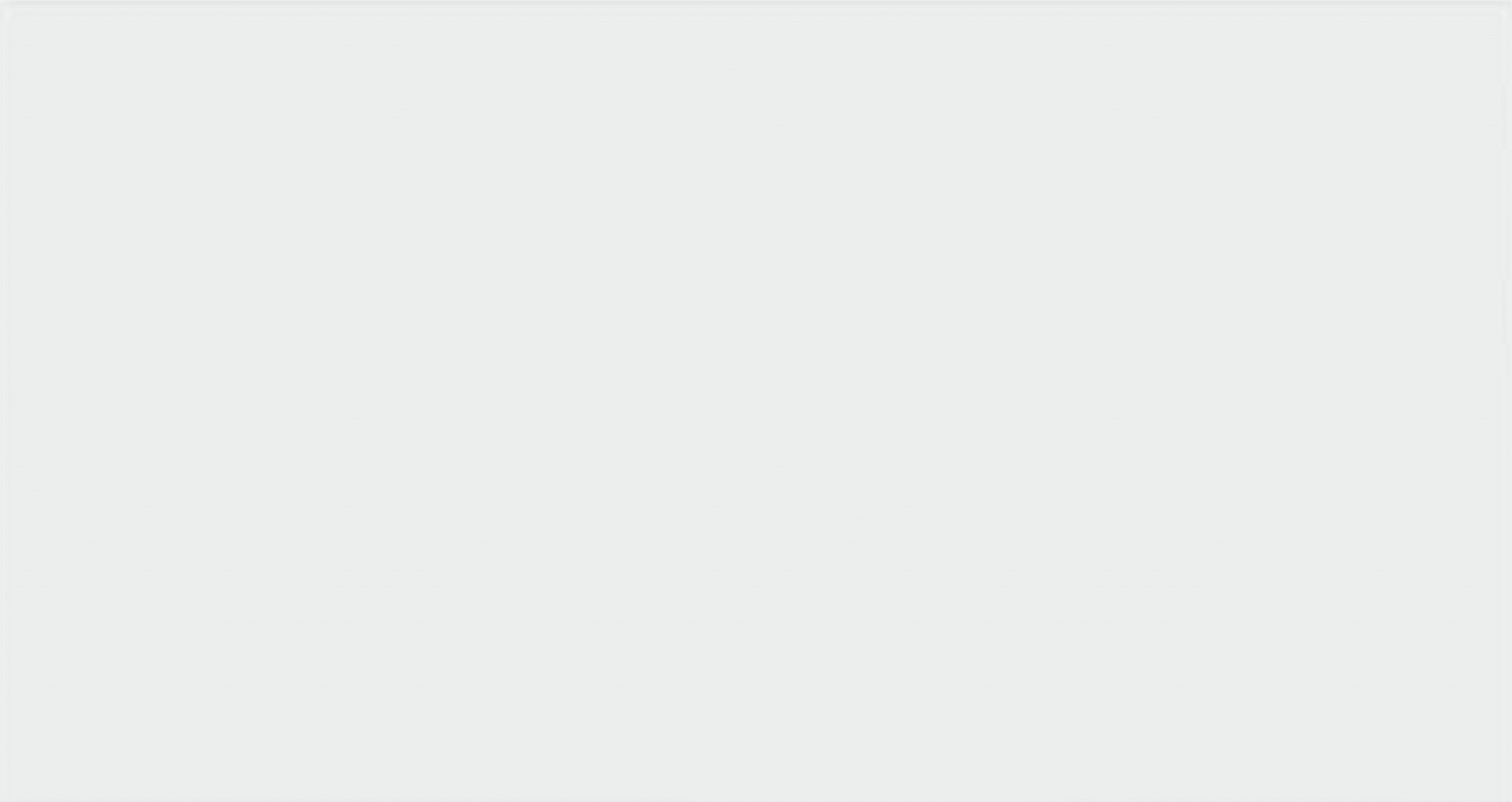 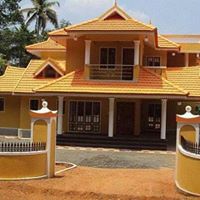 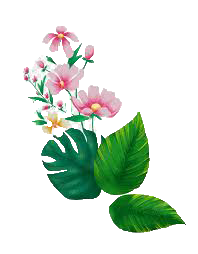 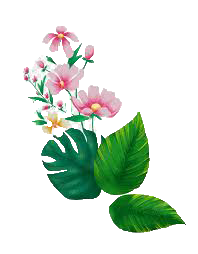 তুমি বাংলা নববর্ষের উৎসব কিভাবে পালন করবে? সংক্ষেপে লিখবে-
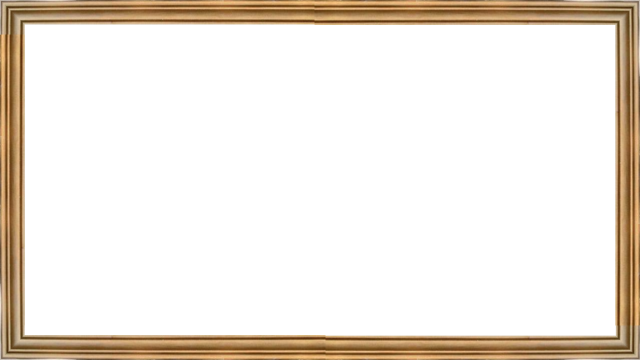 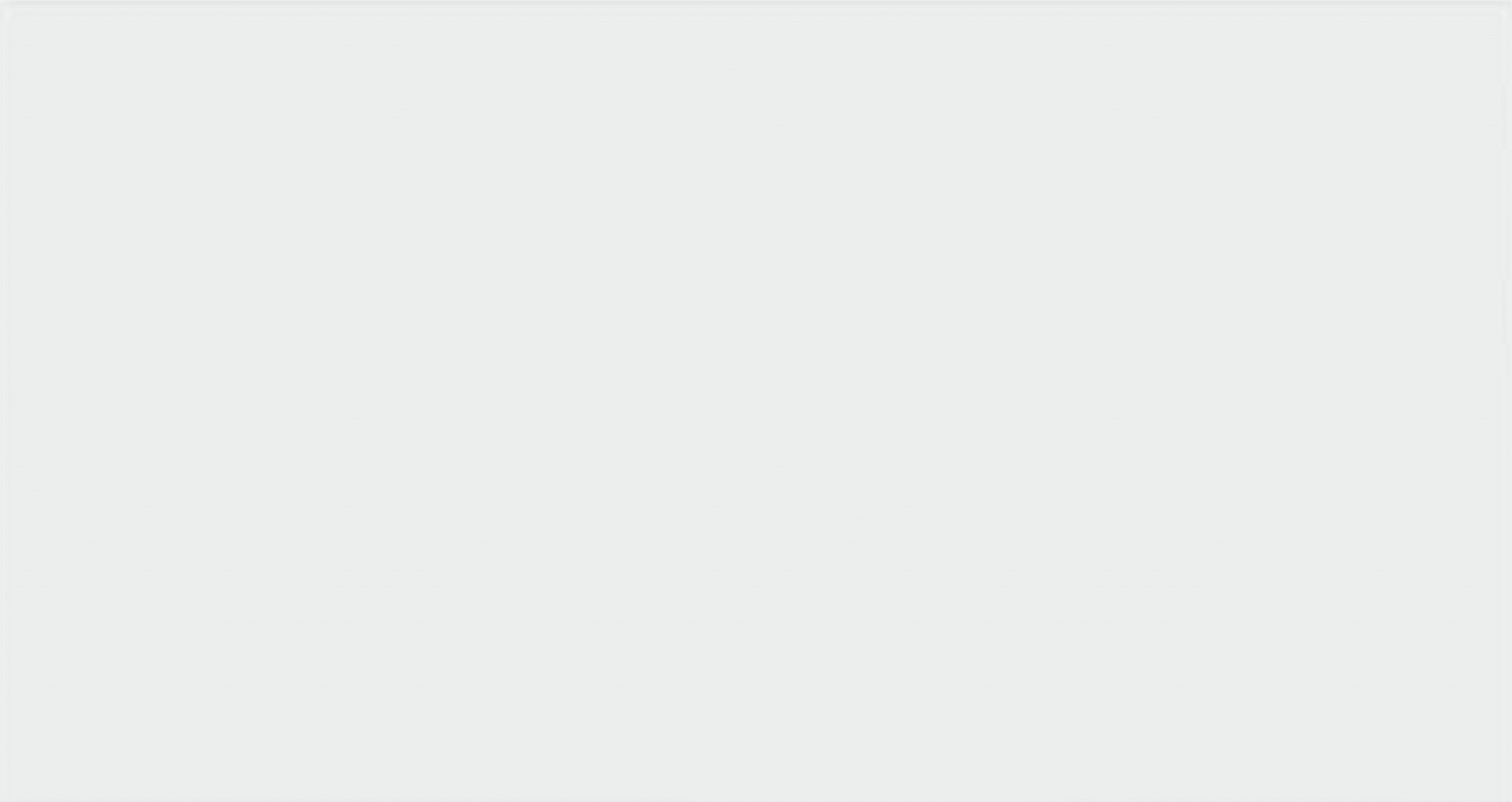 সবাইকে
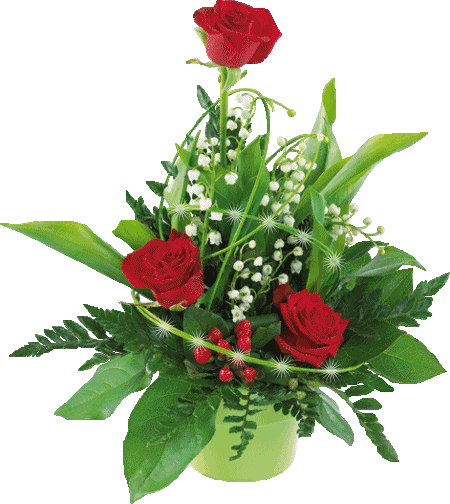 ধন্যবাদ